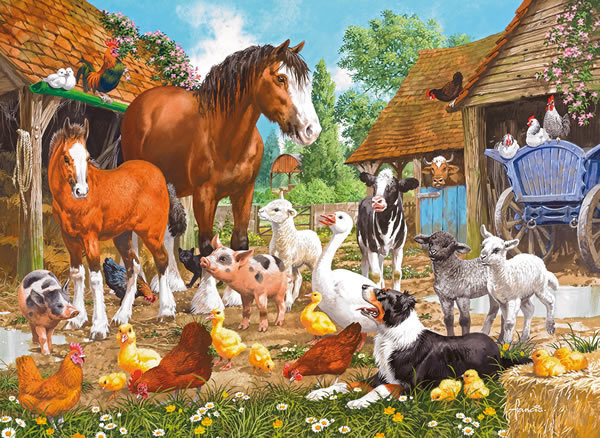 Муниципальное дошкольное учреждение 
детский сад № 15 «Ромашка»
Хозяйственный 
двор
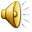 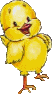 Пижма, 2017
Актуальность
Воспитание  бережного и заботливого отношения к животным имеет большое значение в дошкольный период  в жизни ребёнка. Мир животных чрезвычайно привлекателен и животные в доме – важный фактор воспитания. Это не удивительно, ведь каждой матери и каждому отцу хочется, чтобы их дети были добрыми, сердечными, отзывчивыми.  Вовлекая ребёнка в совместную деятельность по уходу за домашними питомцами, взрослые развивают в нём чуткость, умение понимать  другую жизнь, побуждают к сочувствию, воспитывают готовность помогать делами.  
	Мы, взрослые должны научить ребёнка правильному общению с животными, мягкости и не назойливости, умению считаться с желаниями четвероногого друга чувствовать его  состояние.  Эти бесценные нравственные  качества, без которых не могут развиваться гуманистические задатки  в личности ребёнка.
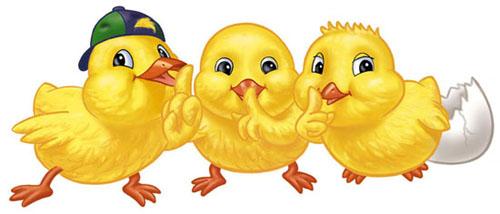 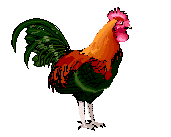 Цель:
Формировать представление о домашних животных, как о братьях наших меньших
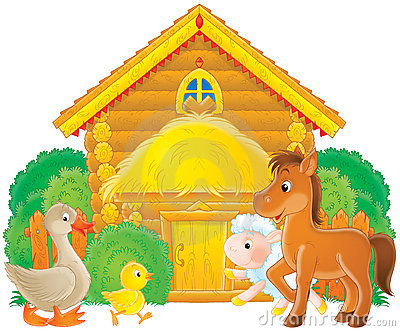 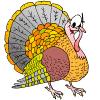 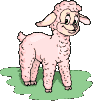 Задачи::
Уточнить представление детей о домашних животных и их внешнем виде, какие голоса подают, где живут, чем питаются, какую пользу приносят.
Воспитывать заботливое  отношение к животным, желание ухаживать за ними.
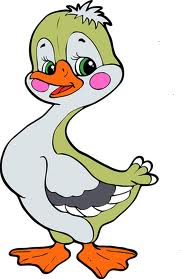 Воспитывать интерес  и любовь к устному народному творчеству, посредством сказок, пословиц, поговорок, считалок, стихов.
Развивать речь, мышление, любознательность, 
воображение, обогащать словарный запас.
Изготовление макета
"Хозяйственный двор"
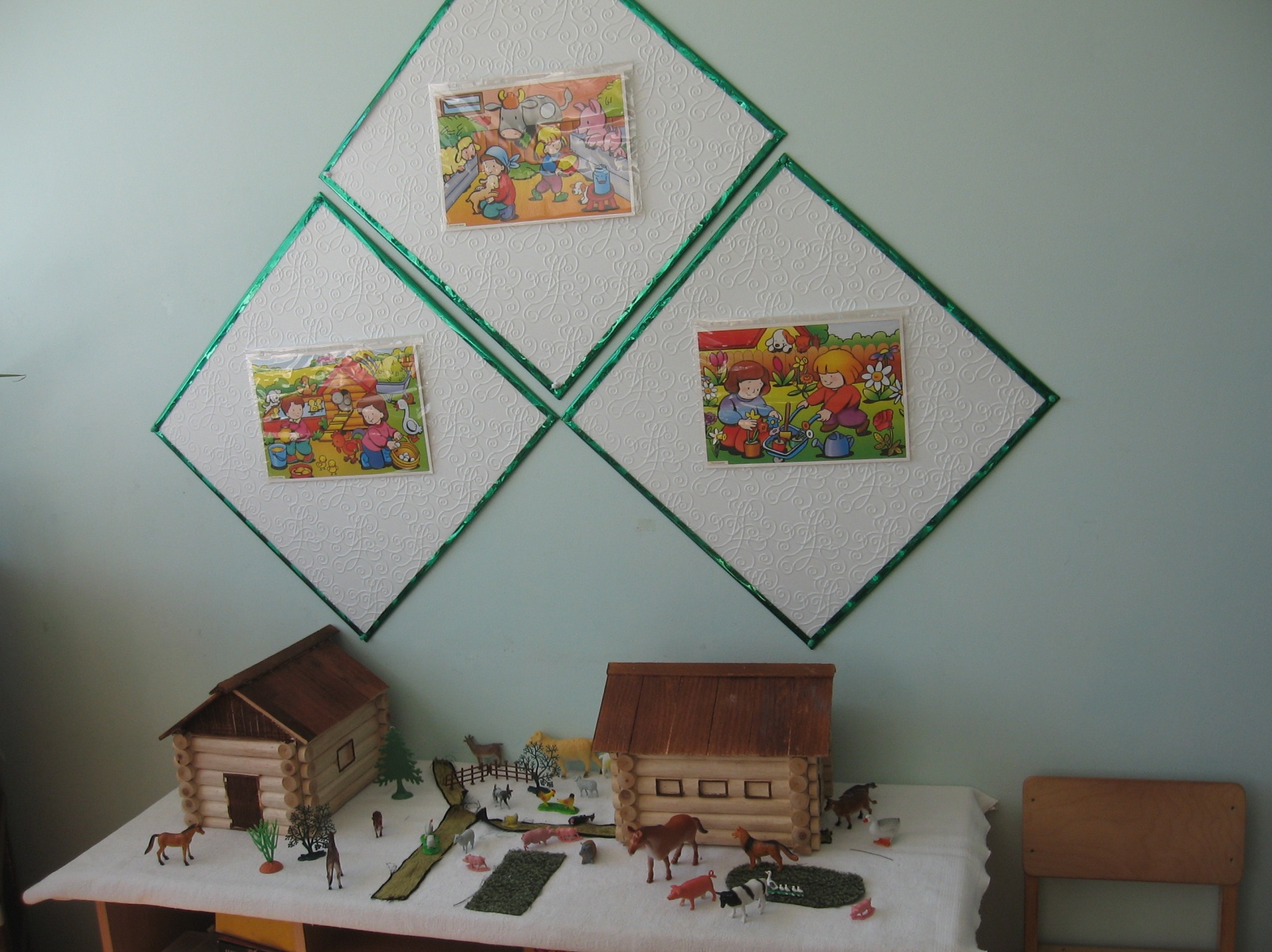 Оформление игрового участка
"Хозяйственный  двор"
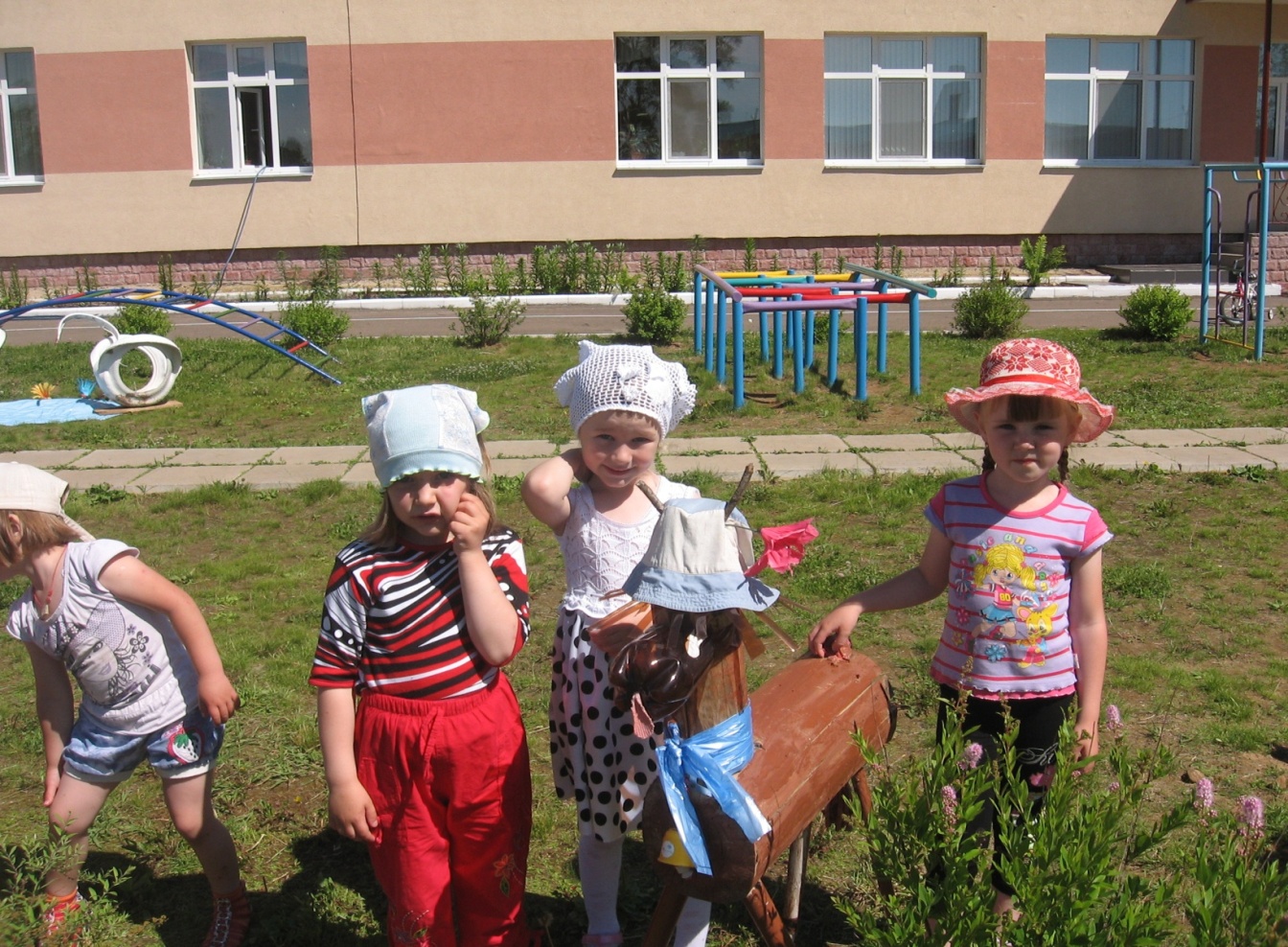 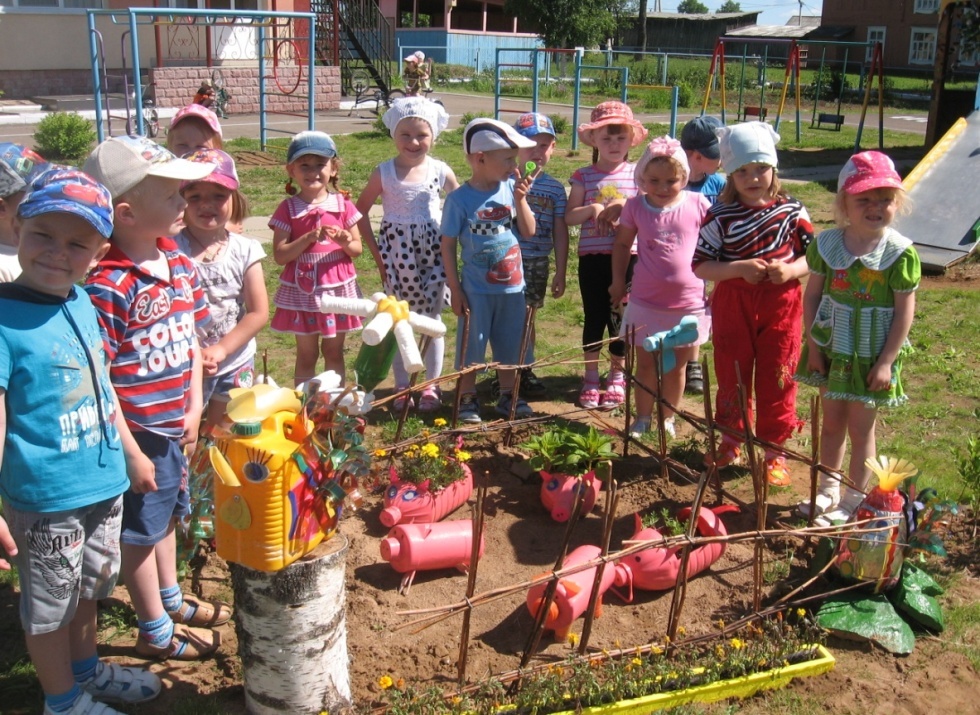 Оформление стенда
"Мои домашние
 любимцы"
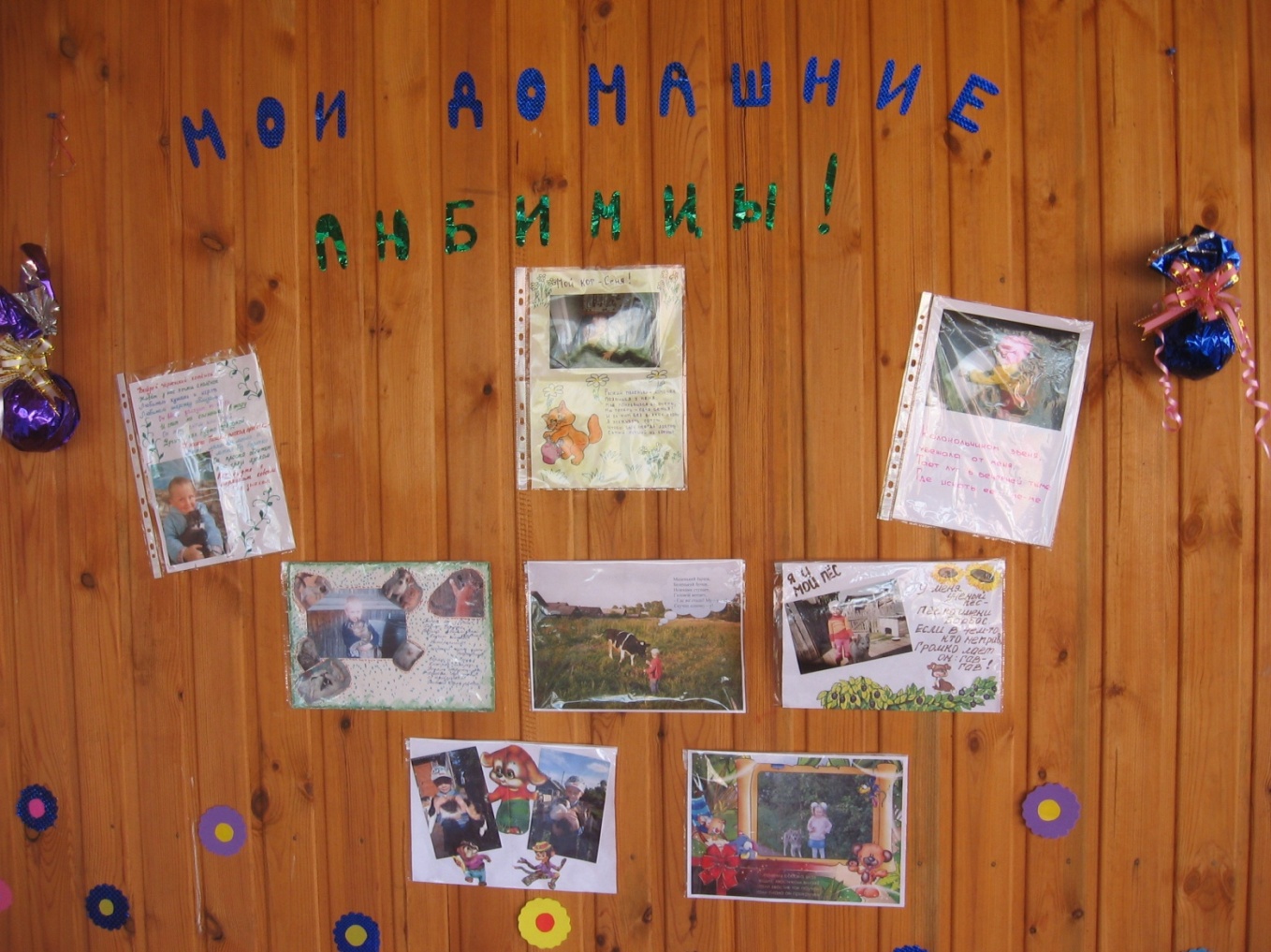 Оформление родительского уголка
"Дети  и  домашние
животные"
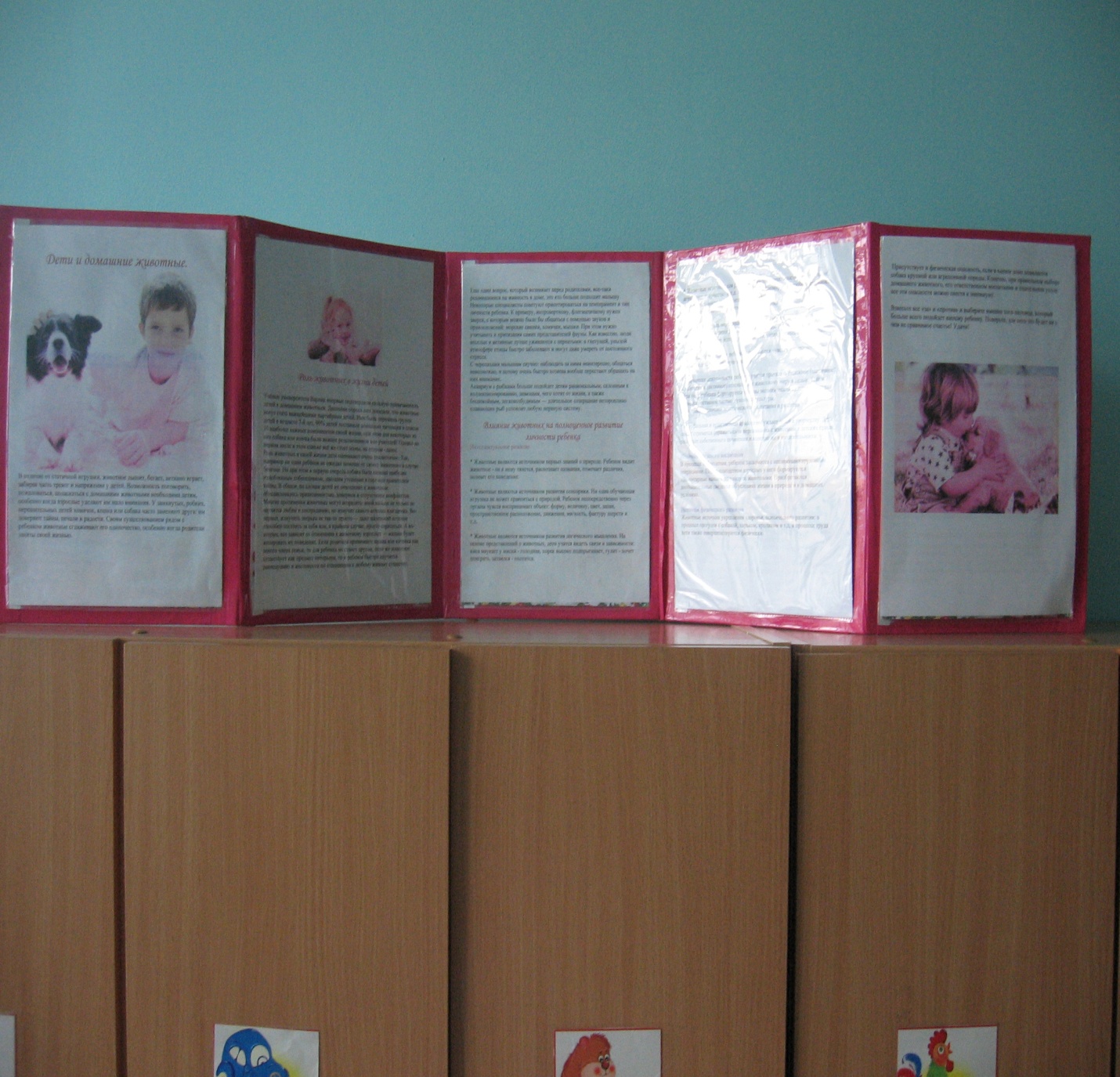 Изготовление альбома
"Мои  друзья"
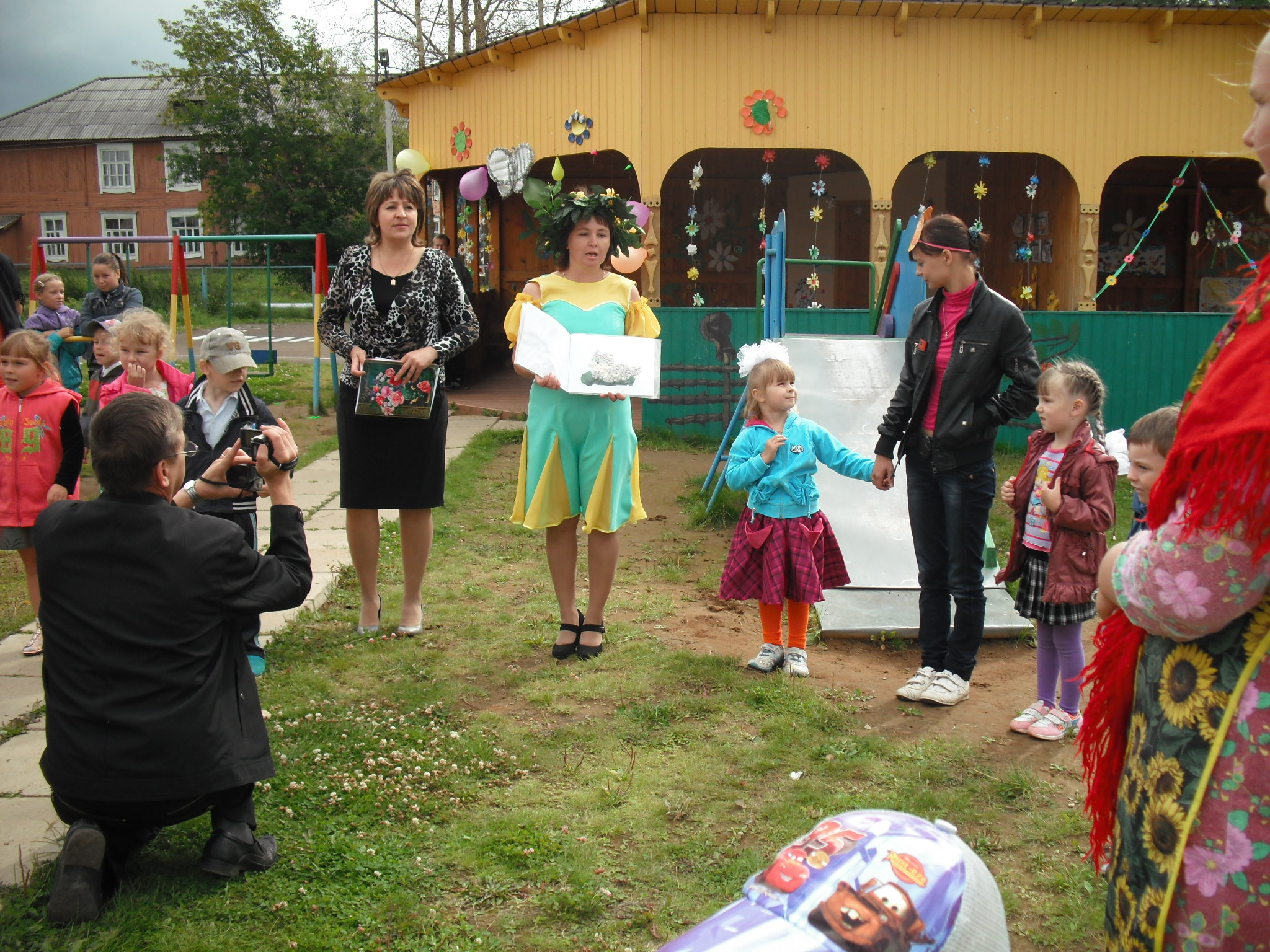 Изготовление масок
"Домашние  животные"
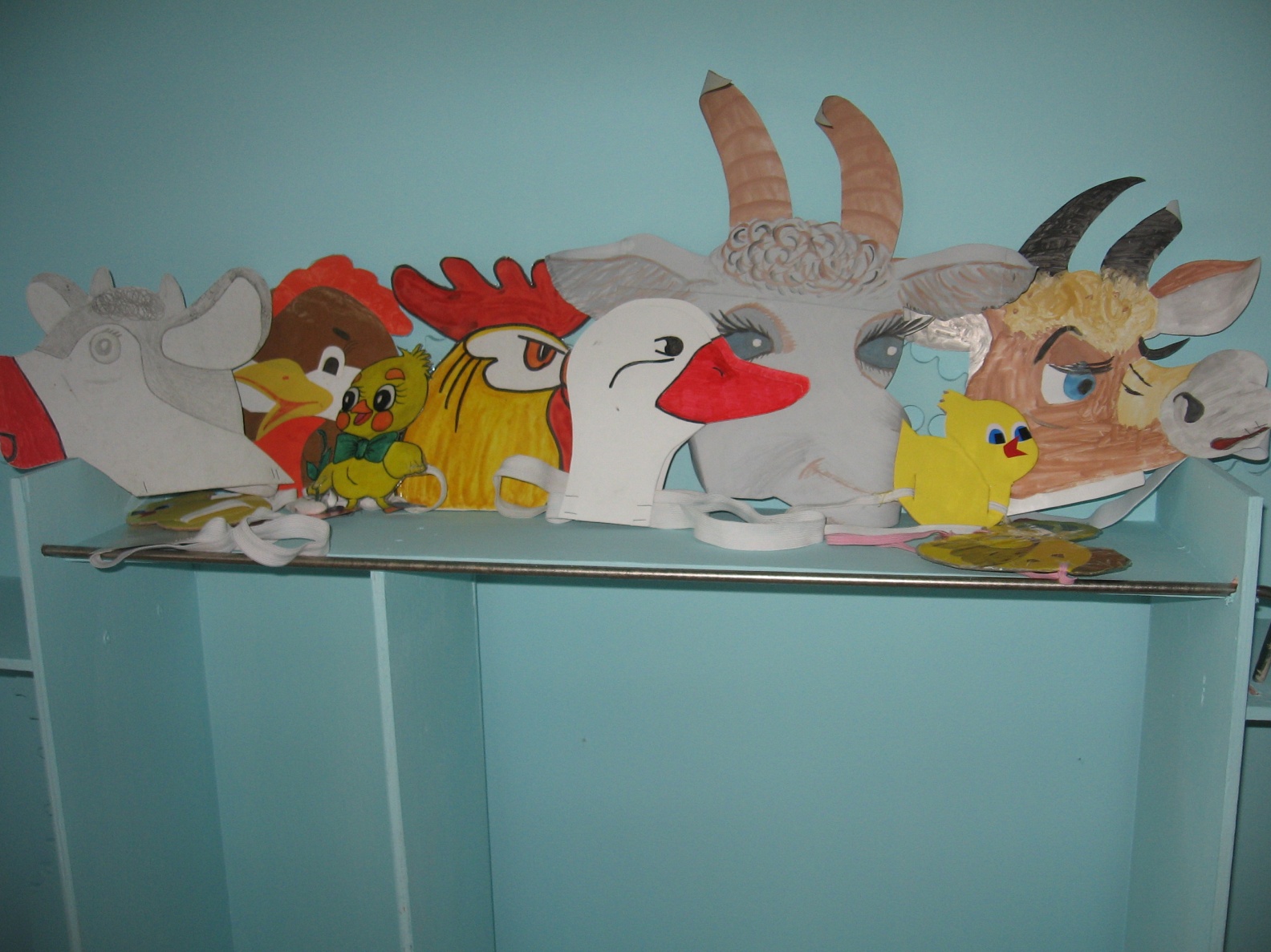 Познавательно - игровые
конкурсы
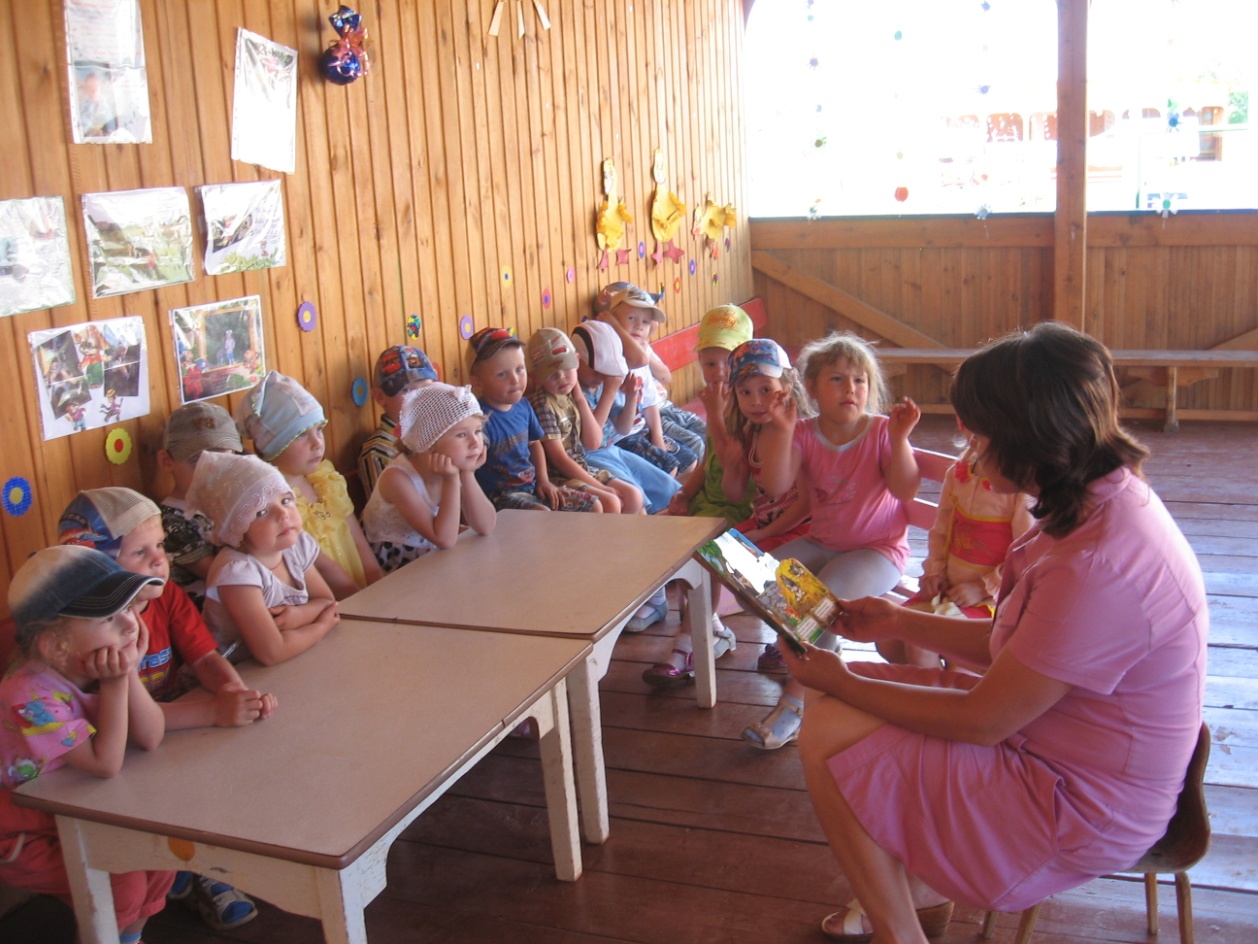 Чтение художественной  литературы
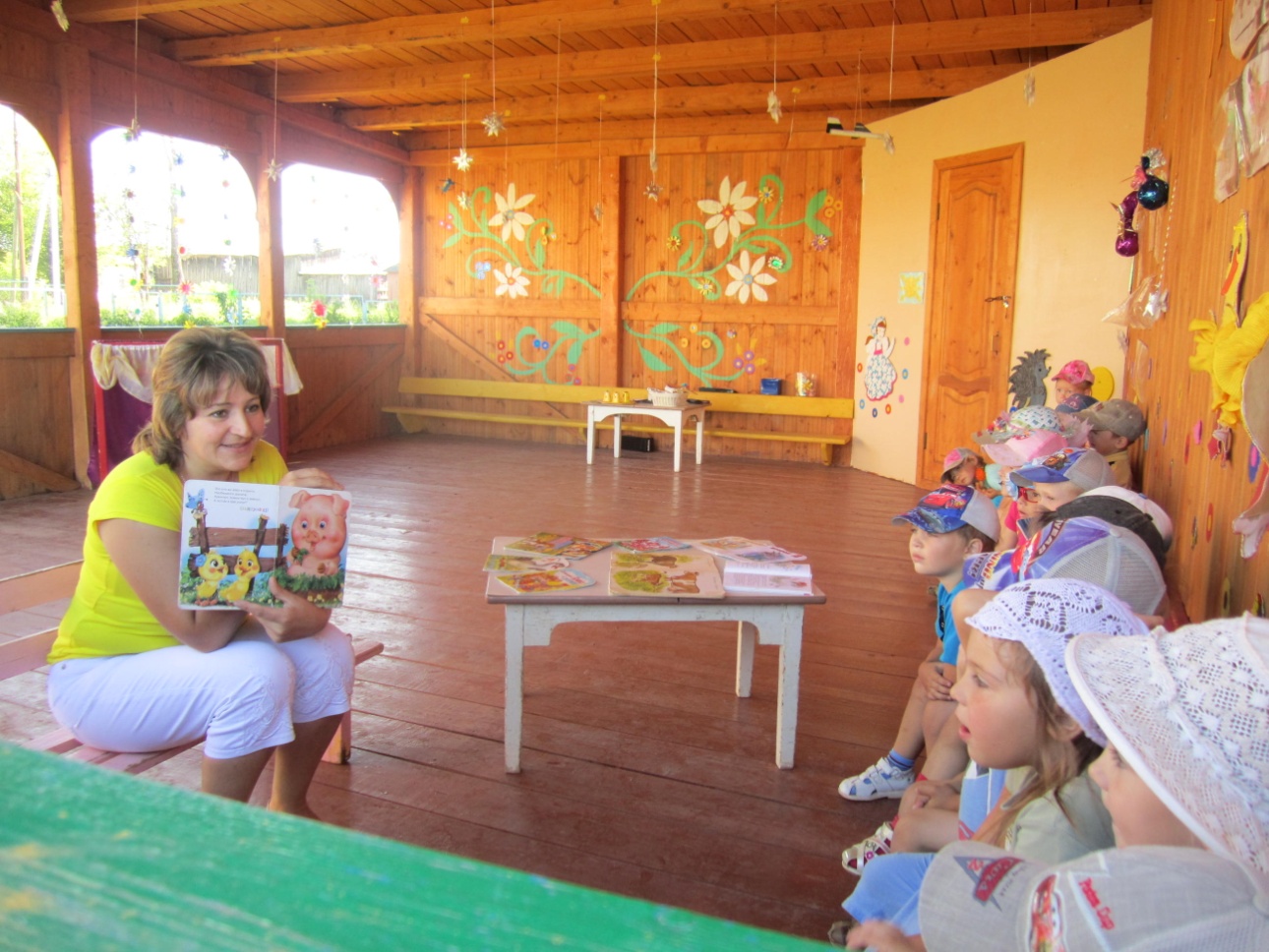 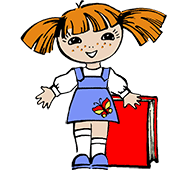 Целевые  прогулки
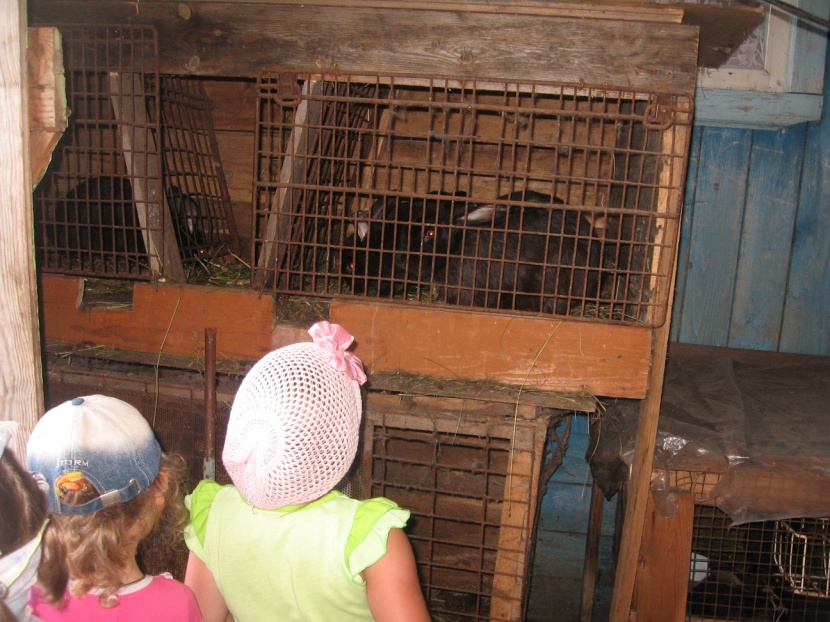 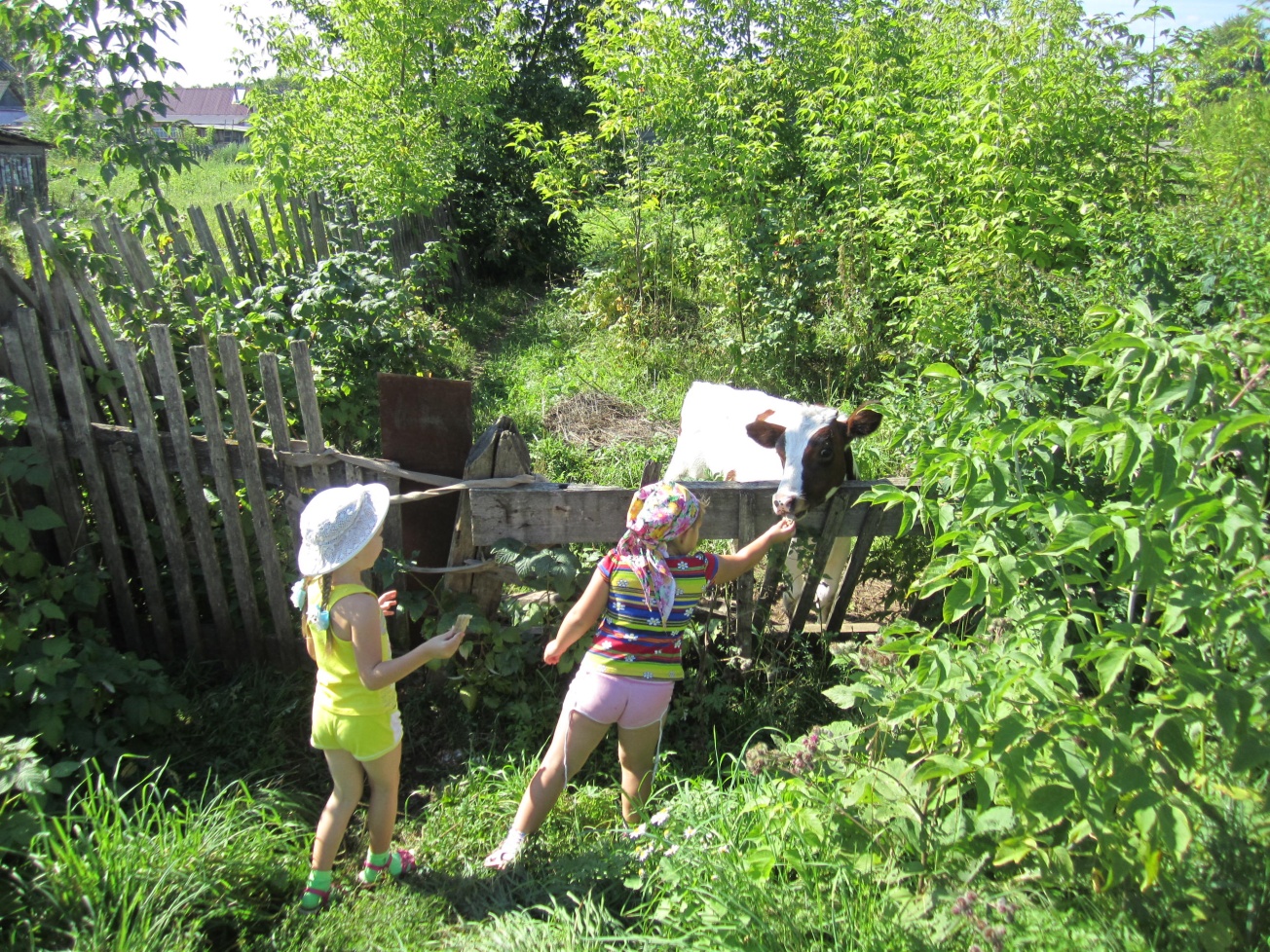 Взаимодействие  с  социумом:
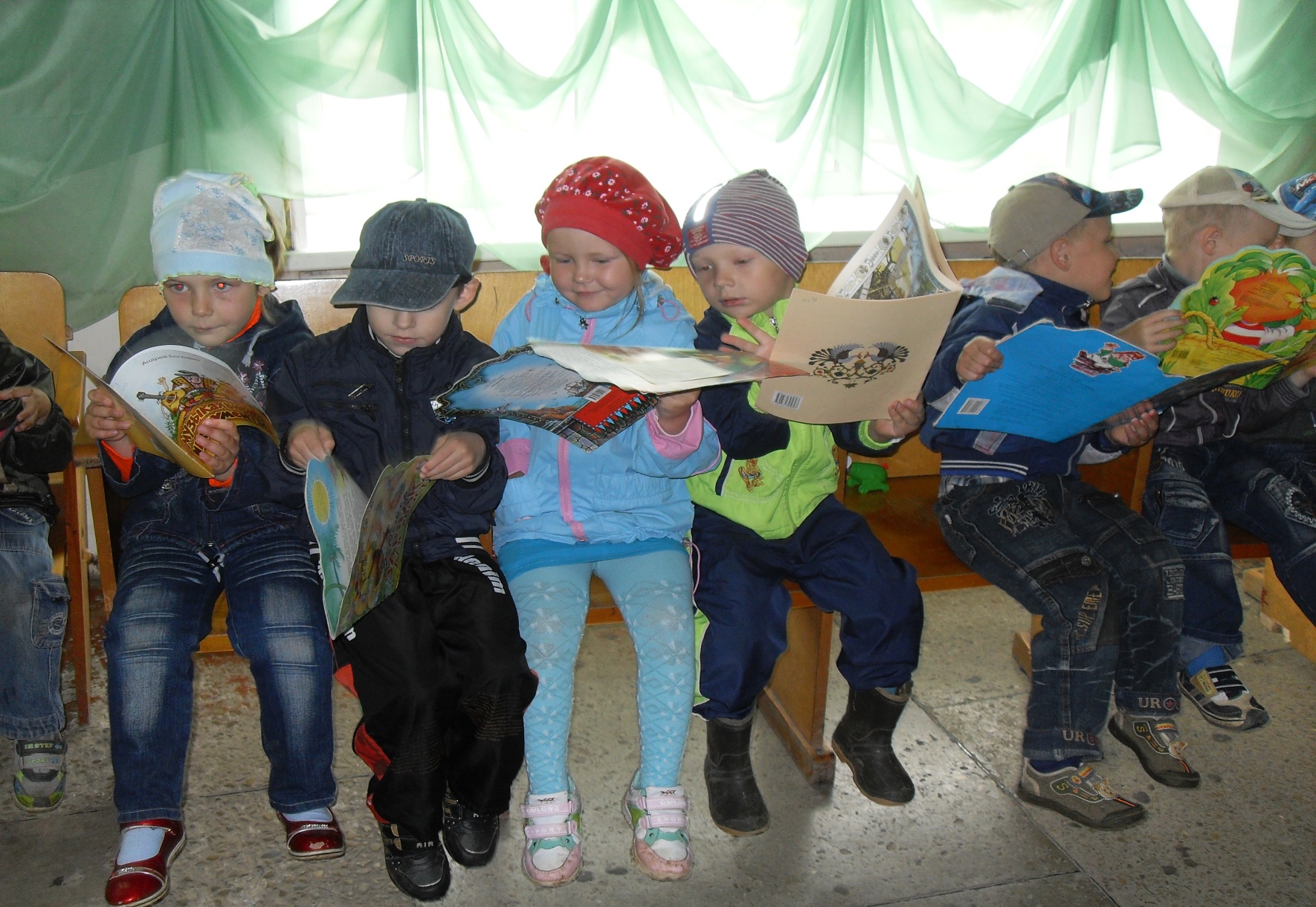 Режиссерские  игры
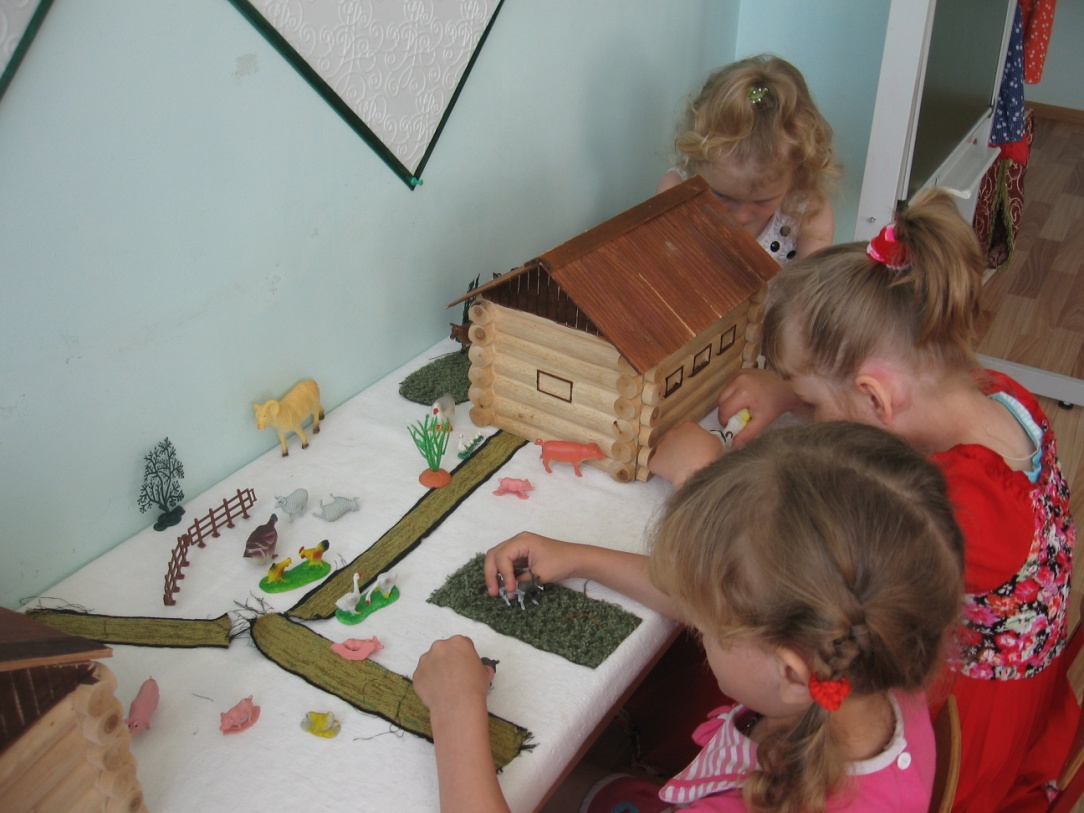 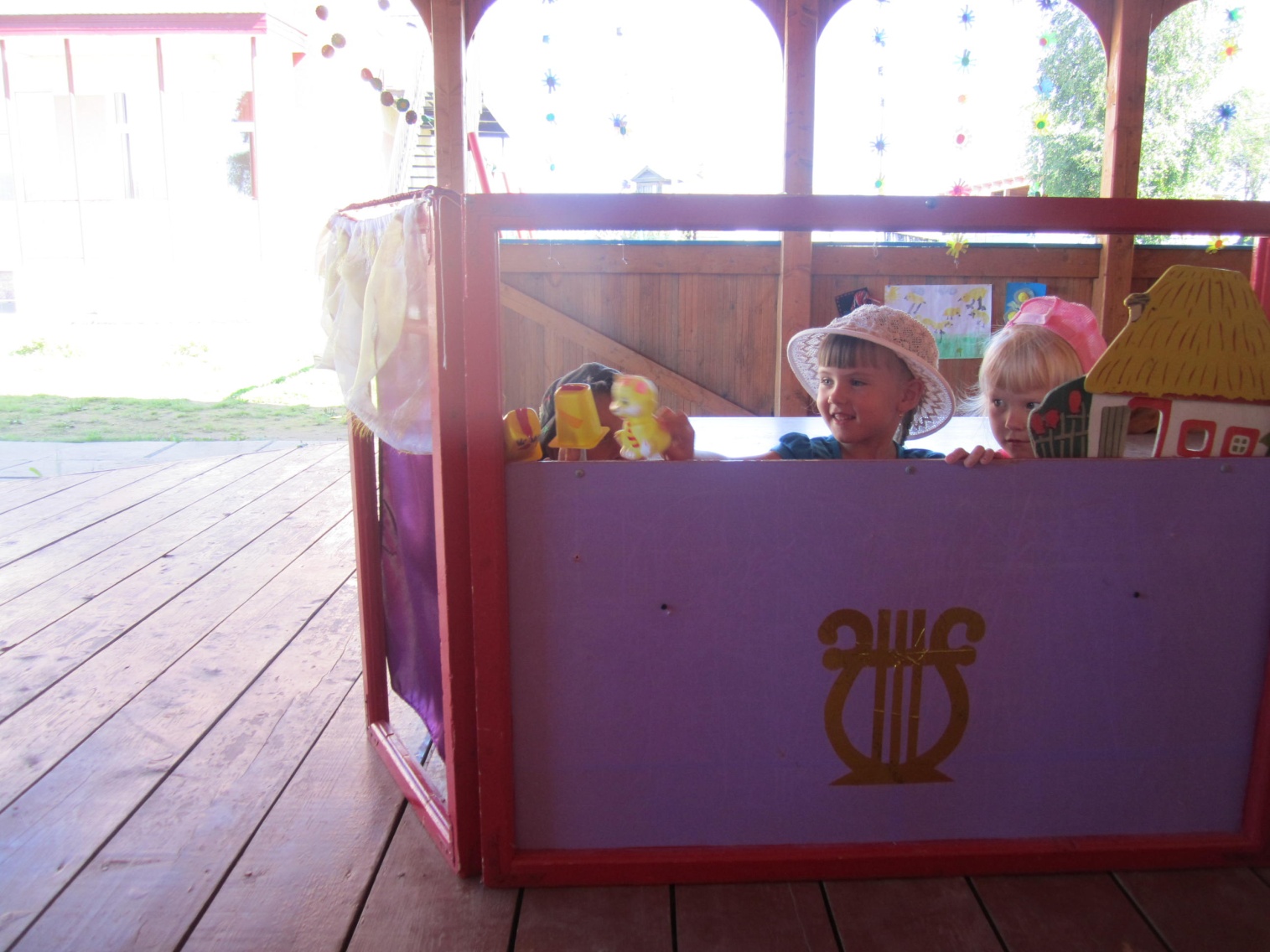 Дидактические  игры
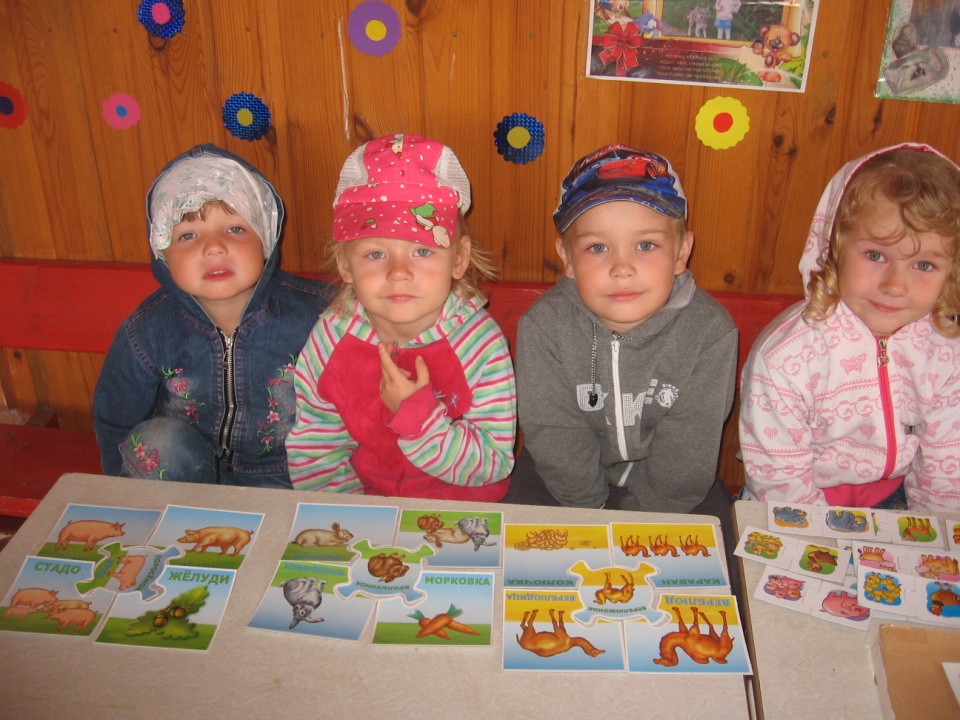 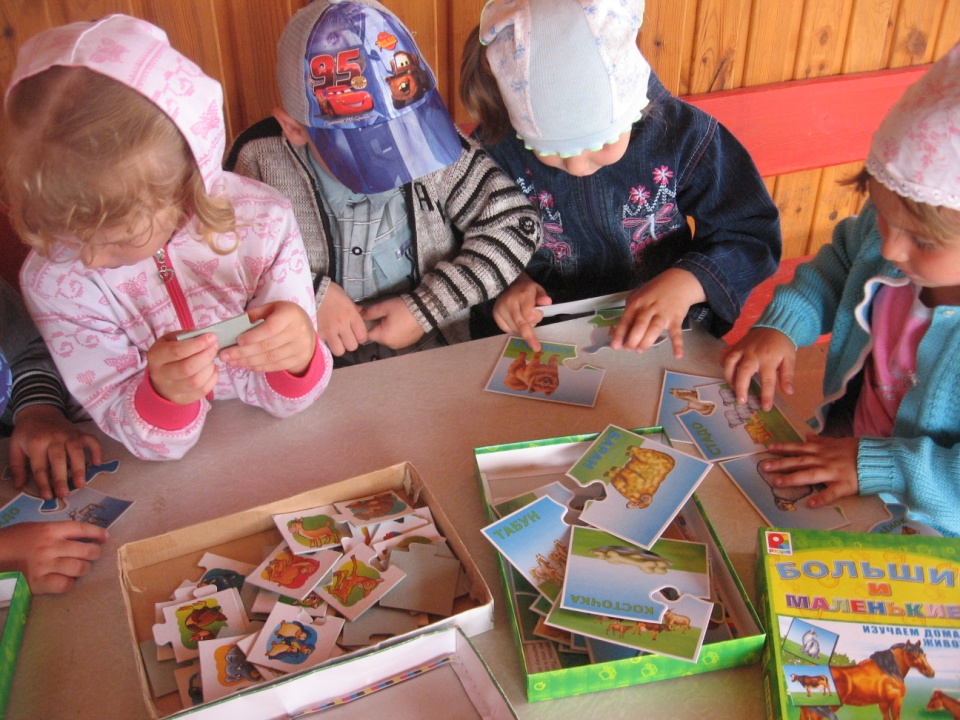 Пальчиковые  игры
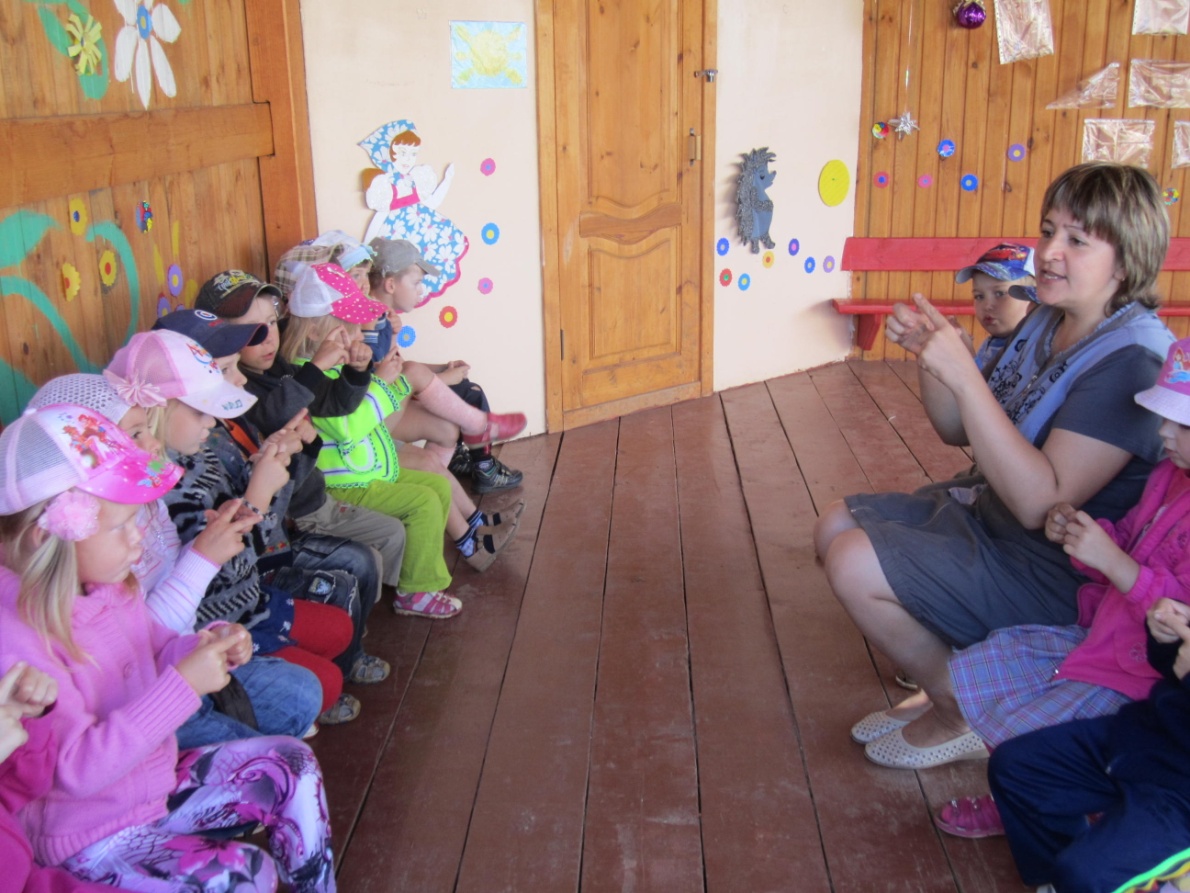 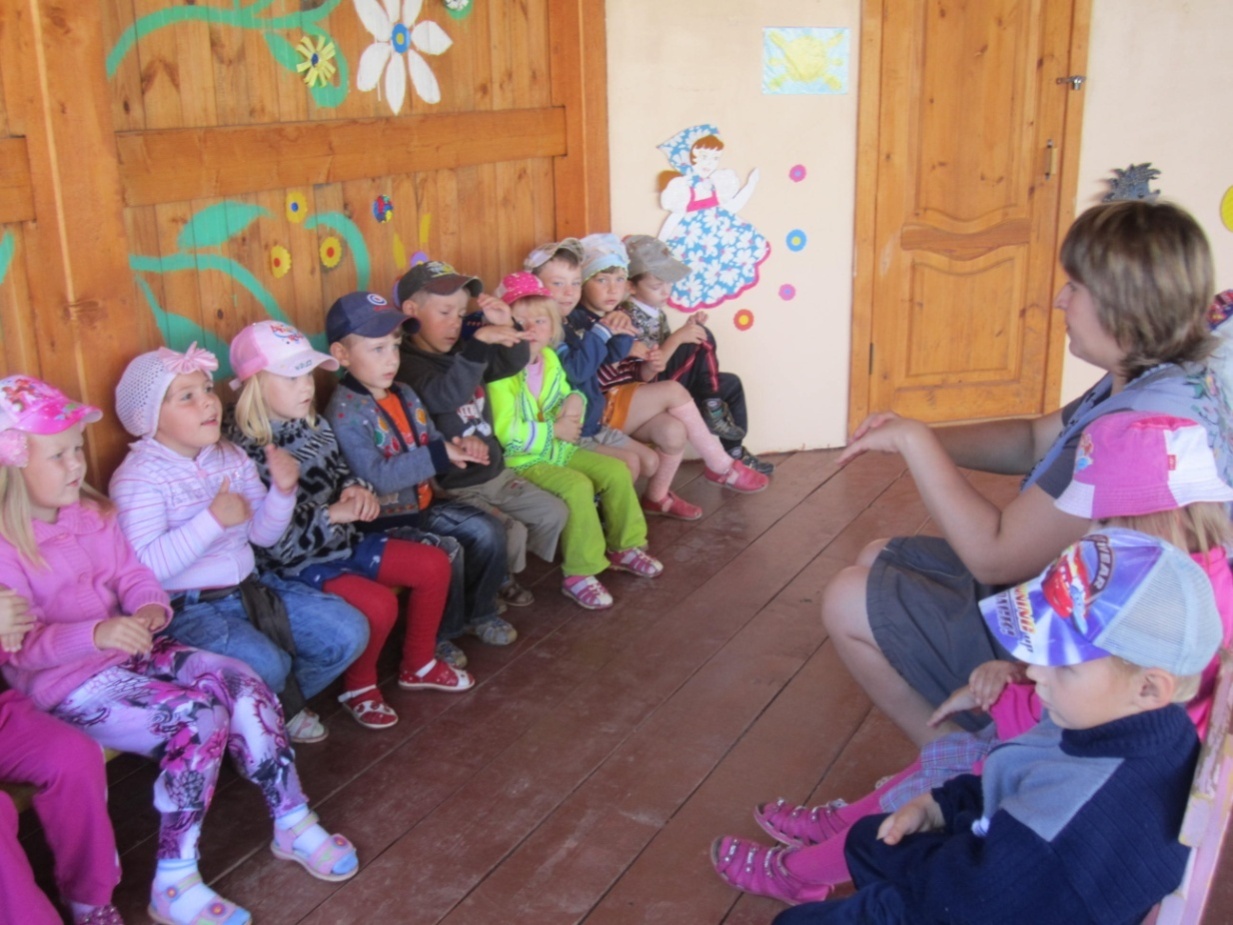 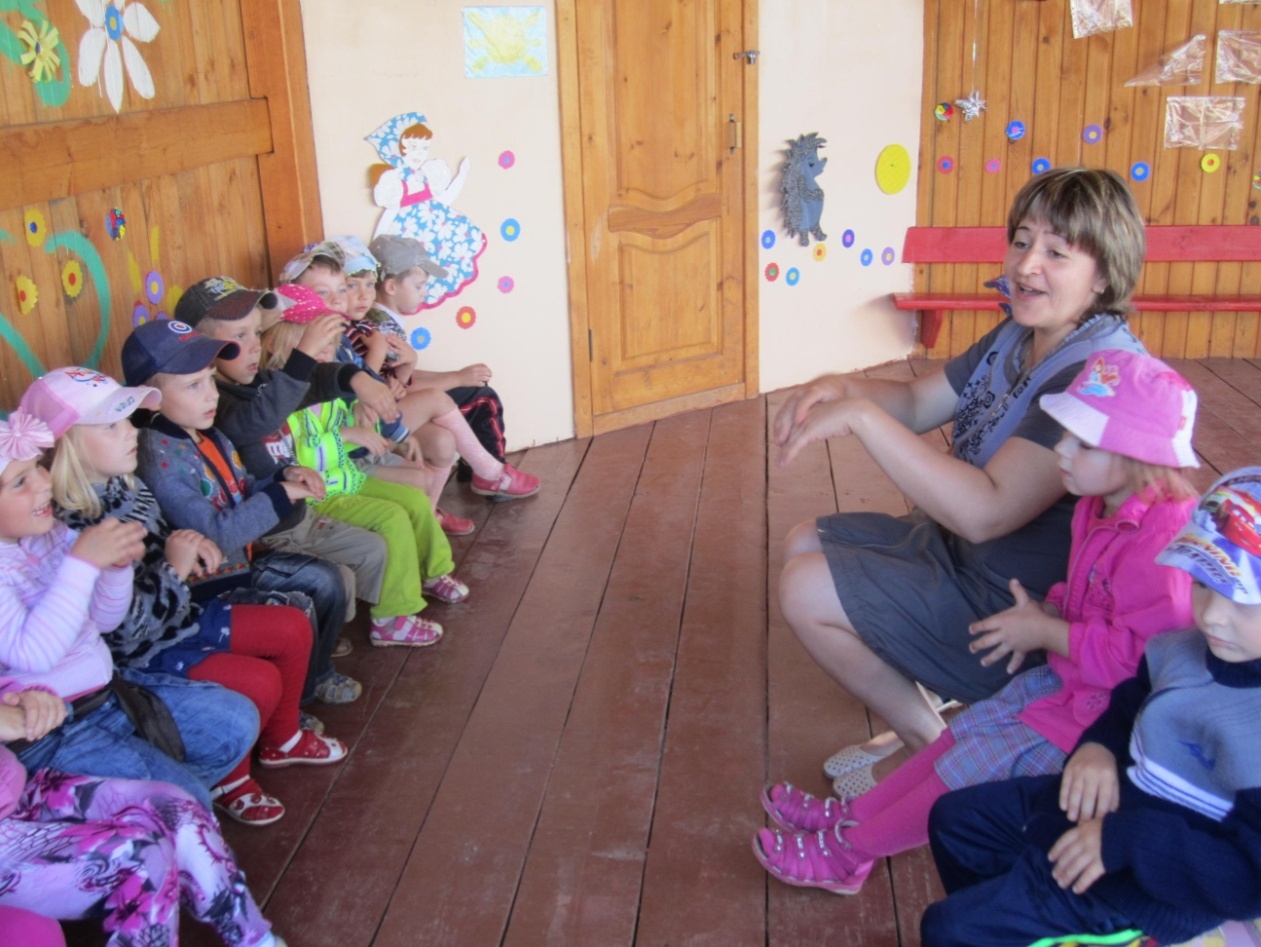 Подвижные  игры
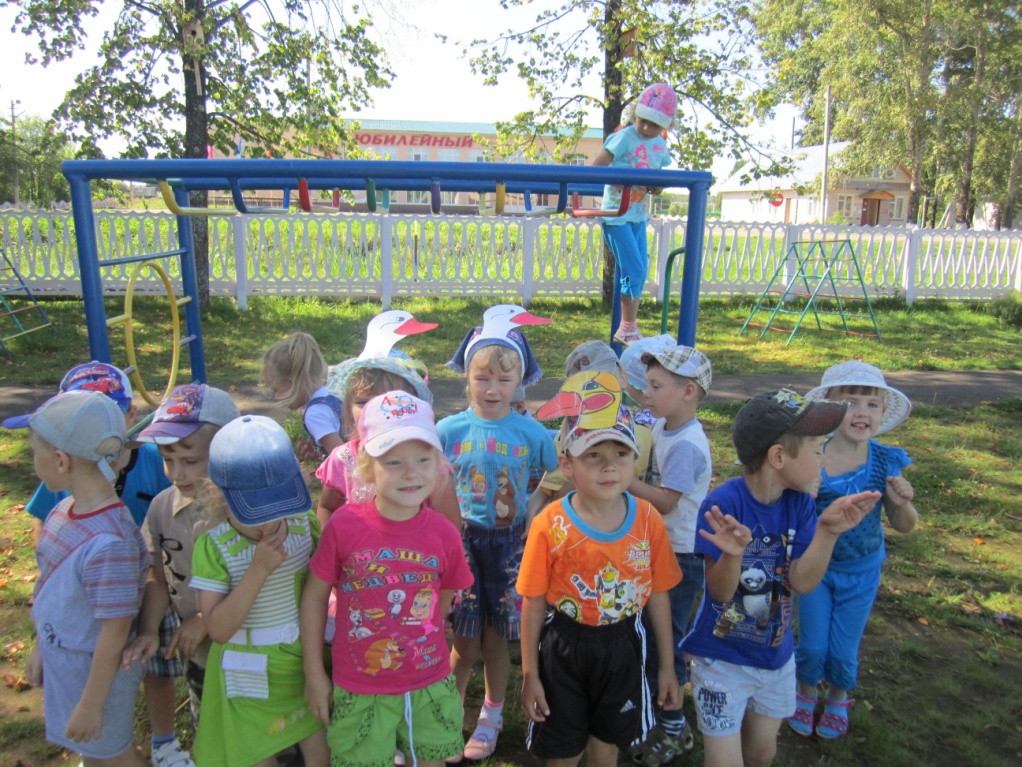 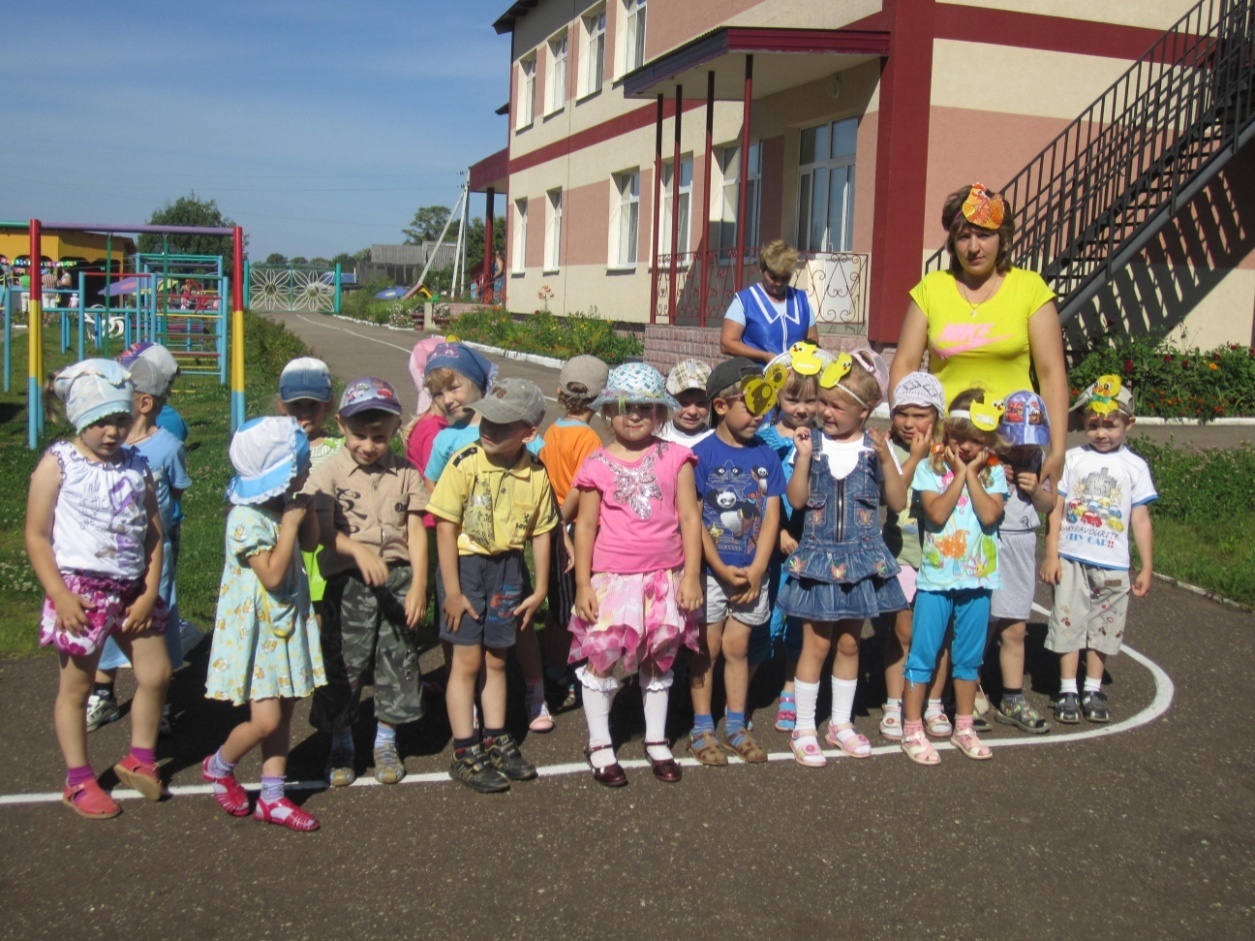 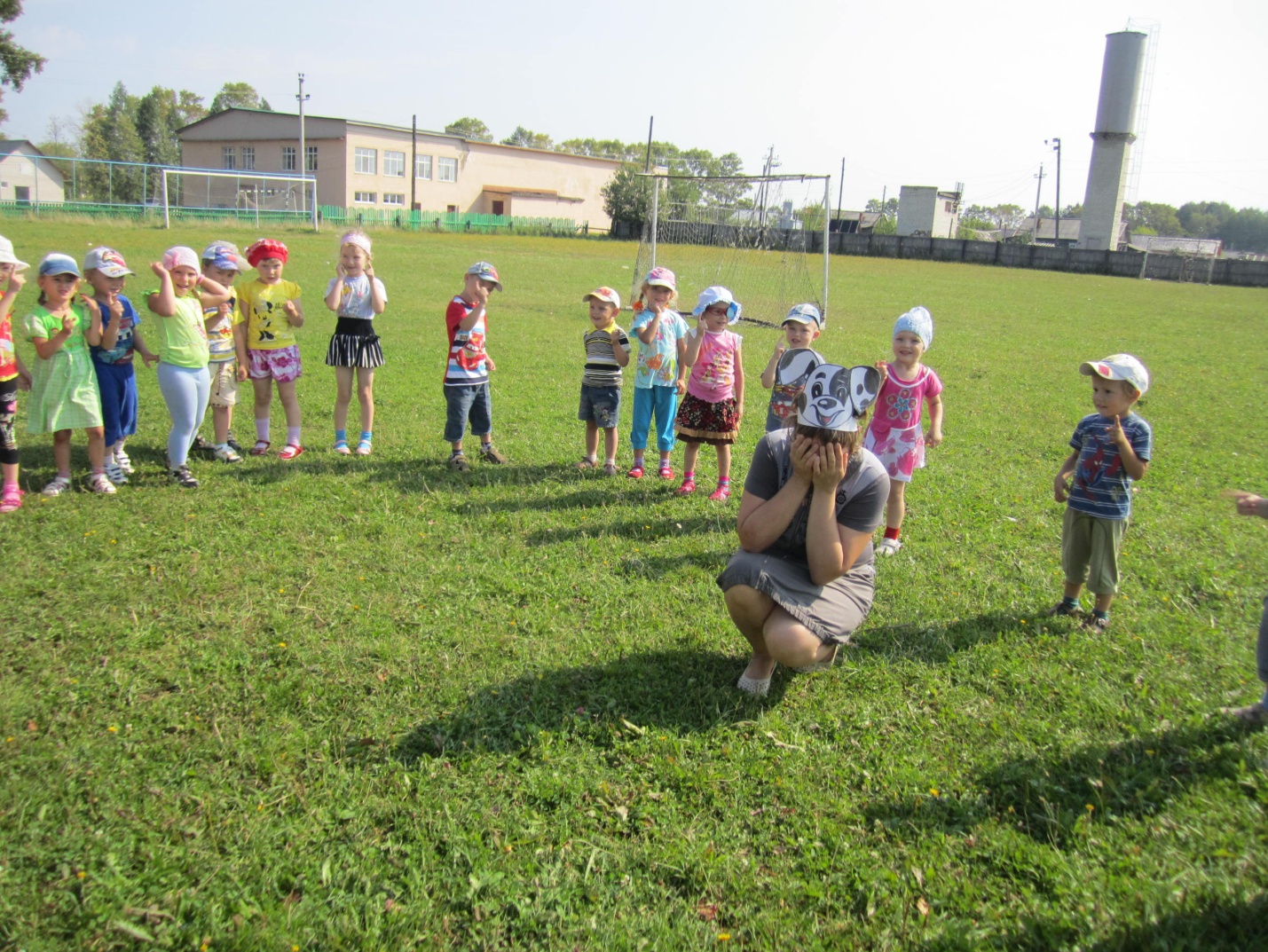 Наблюдения
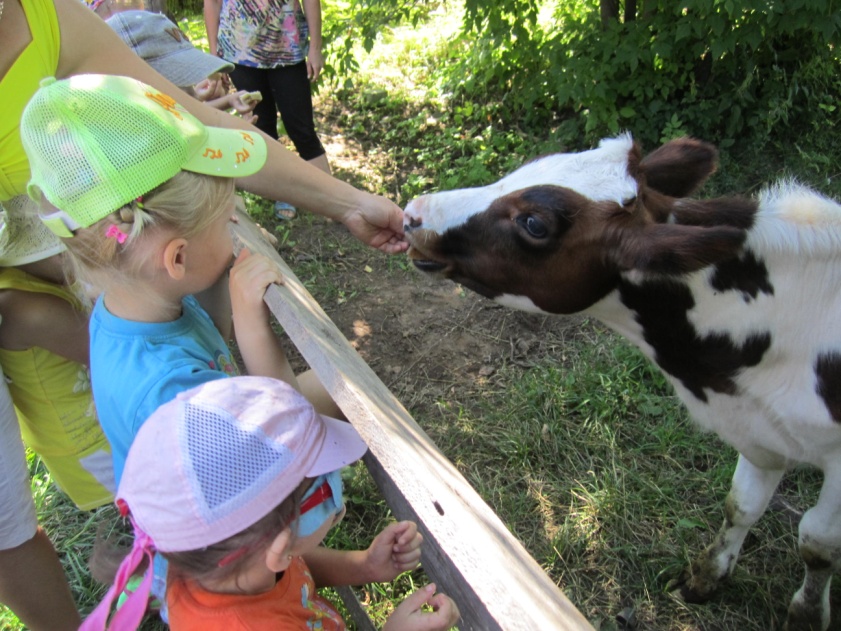 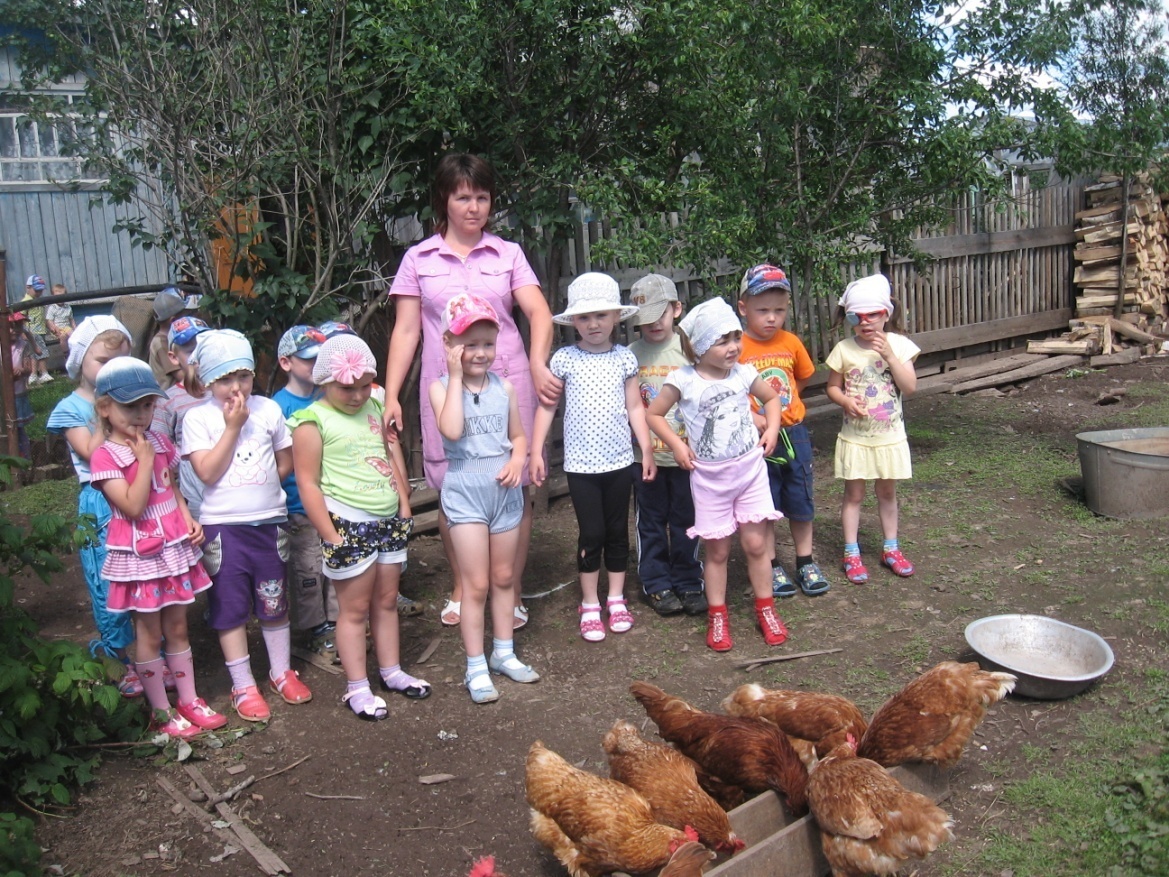 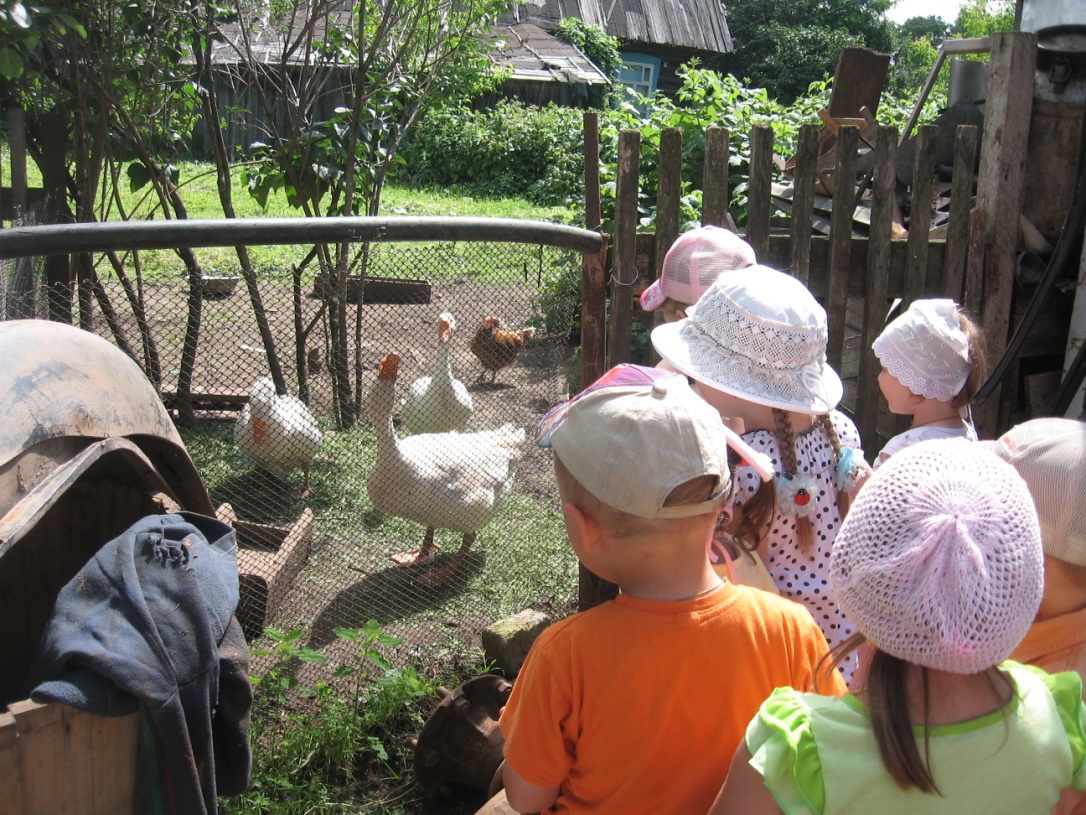 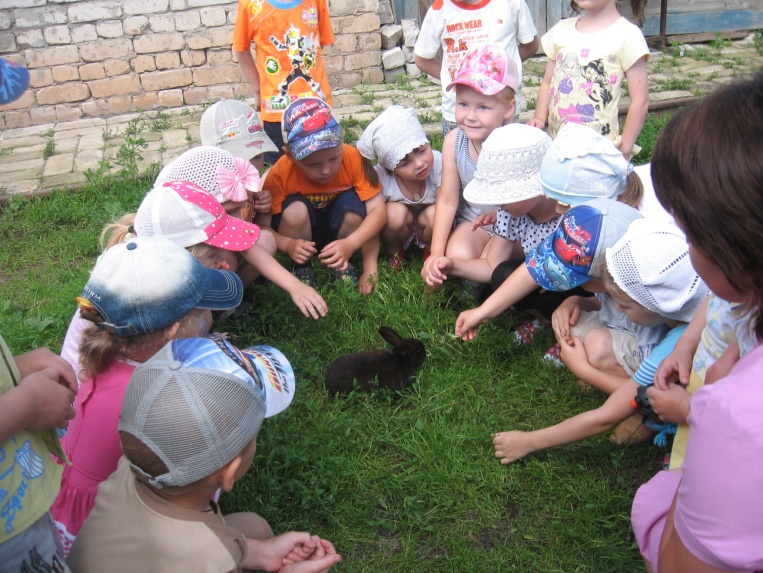 Развлечения
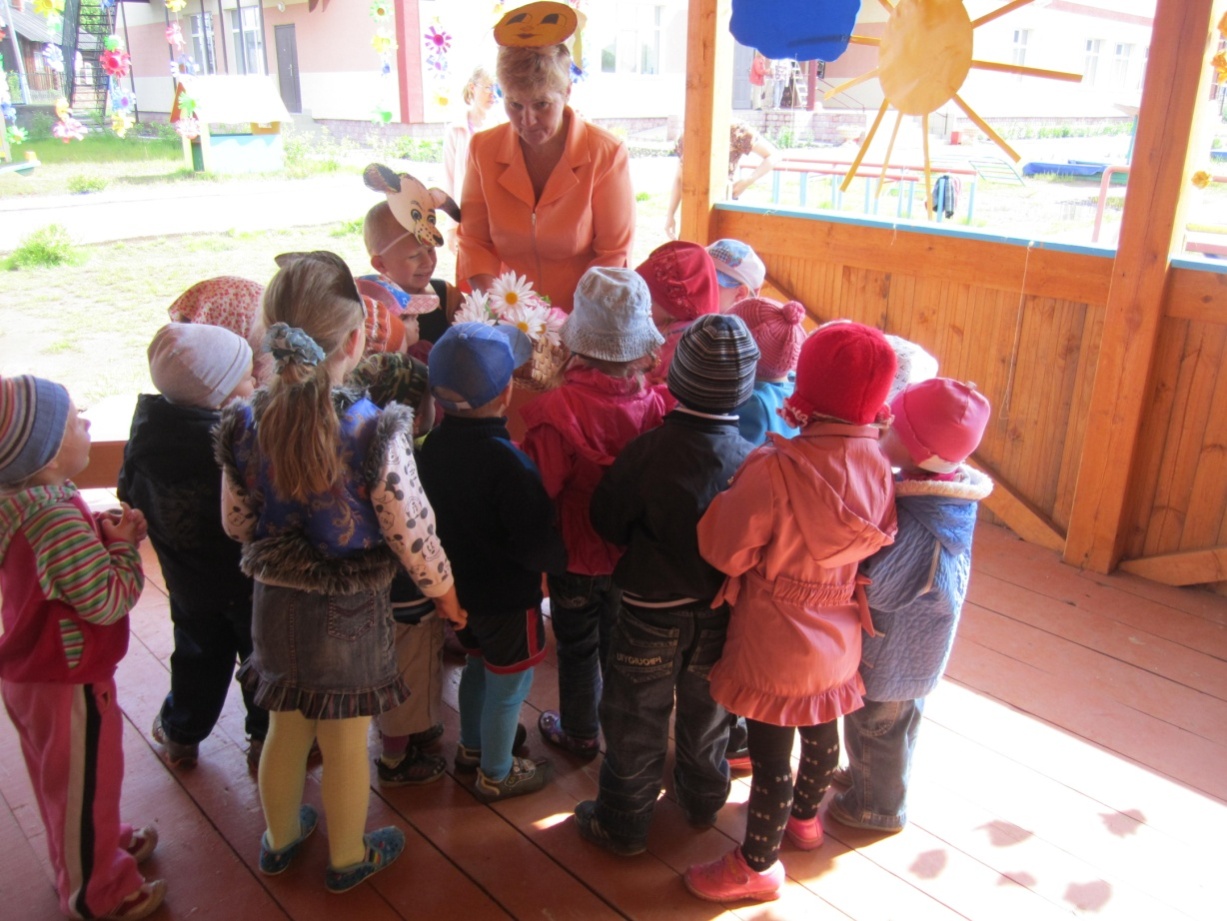 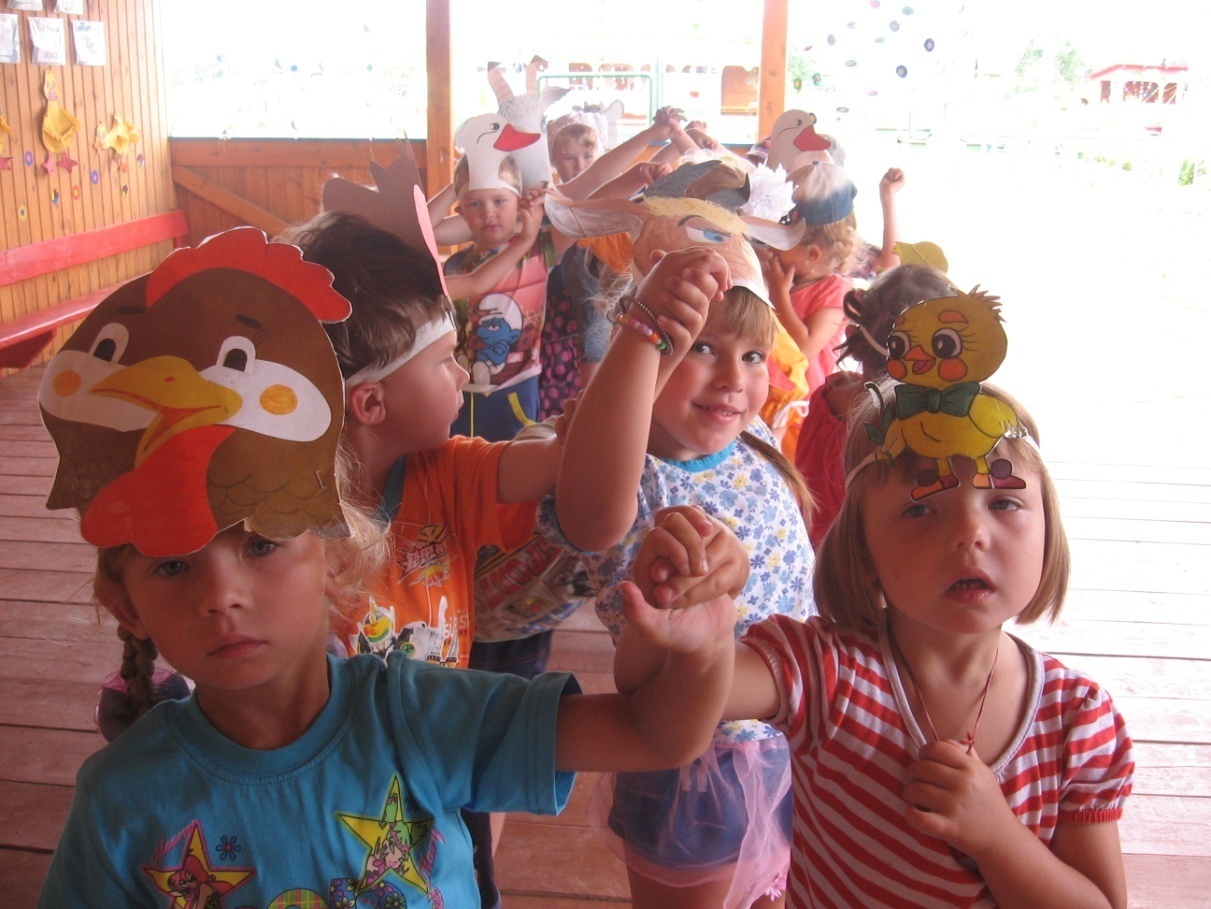 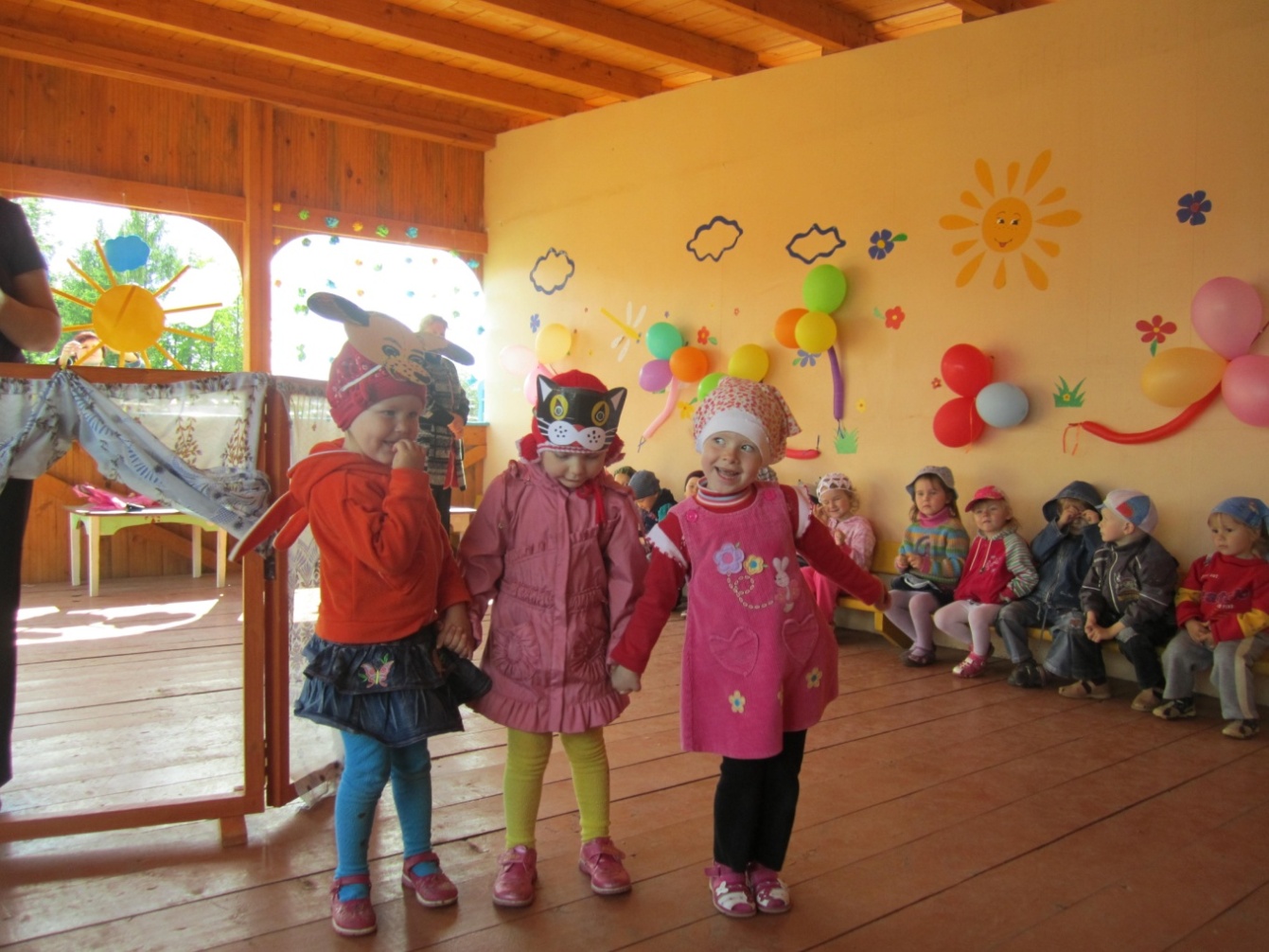 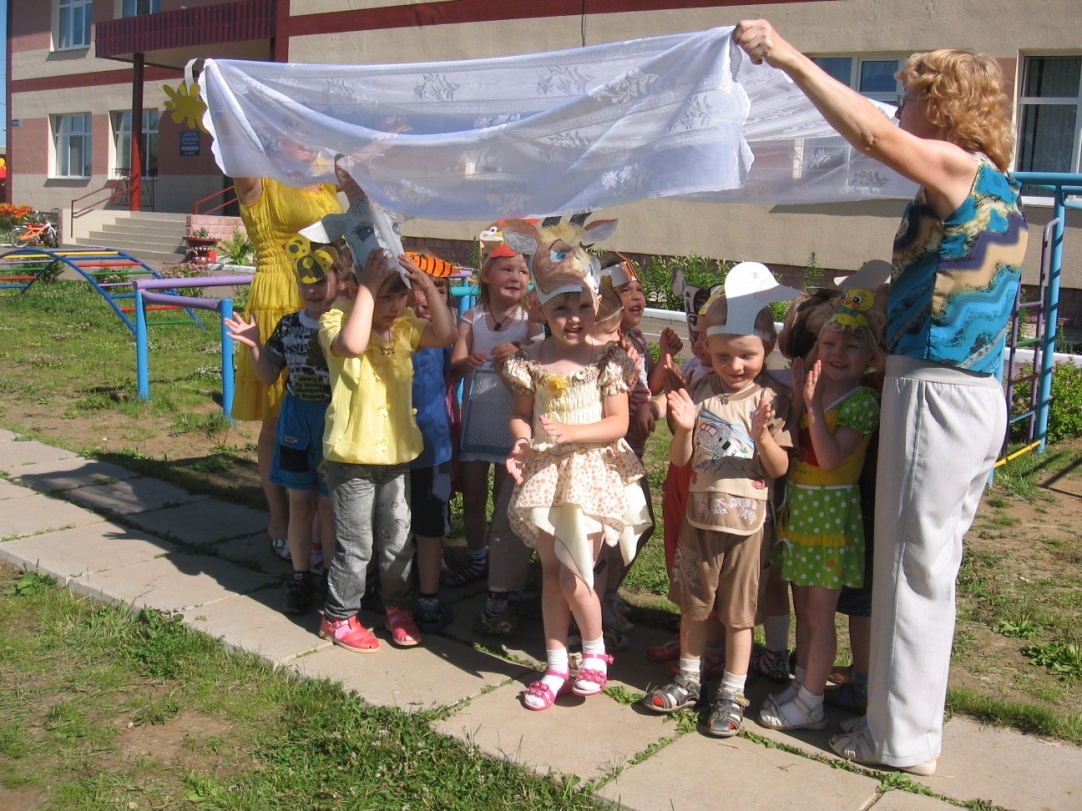 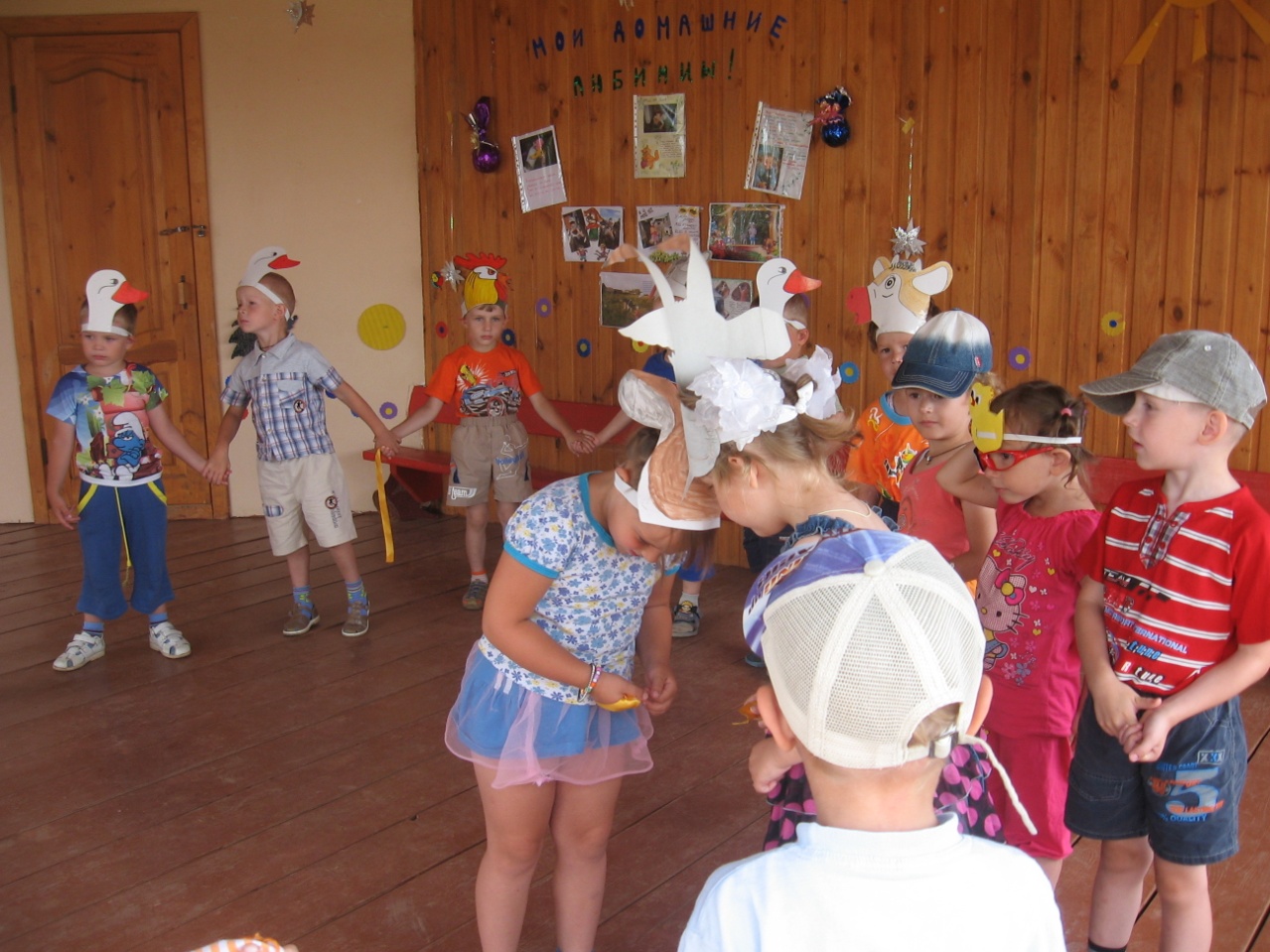 Работа  с  родителями
Беседы
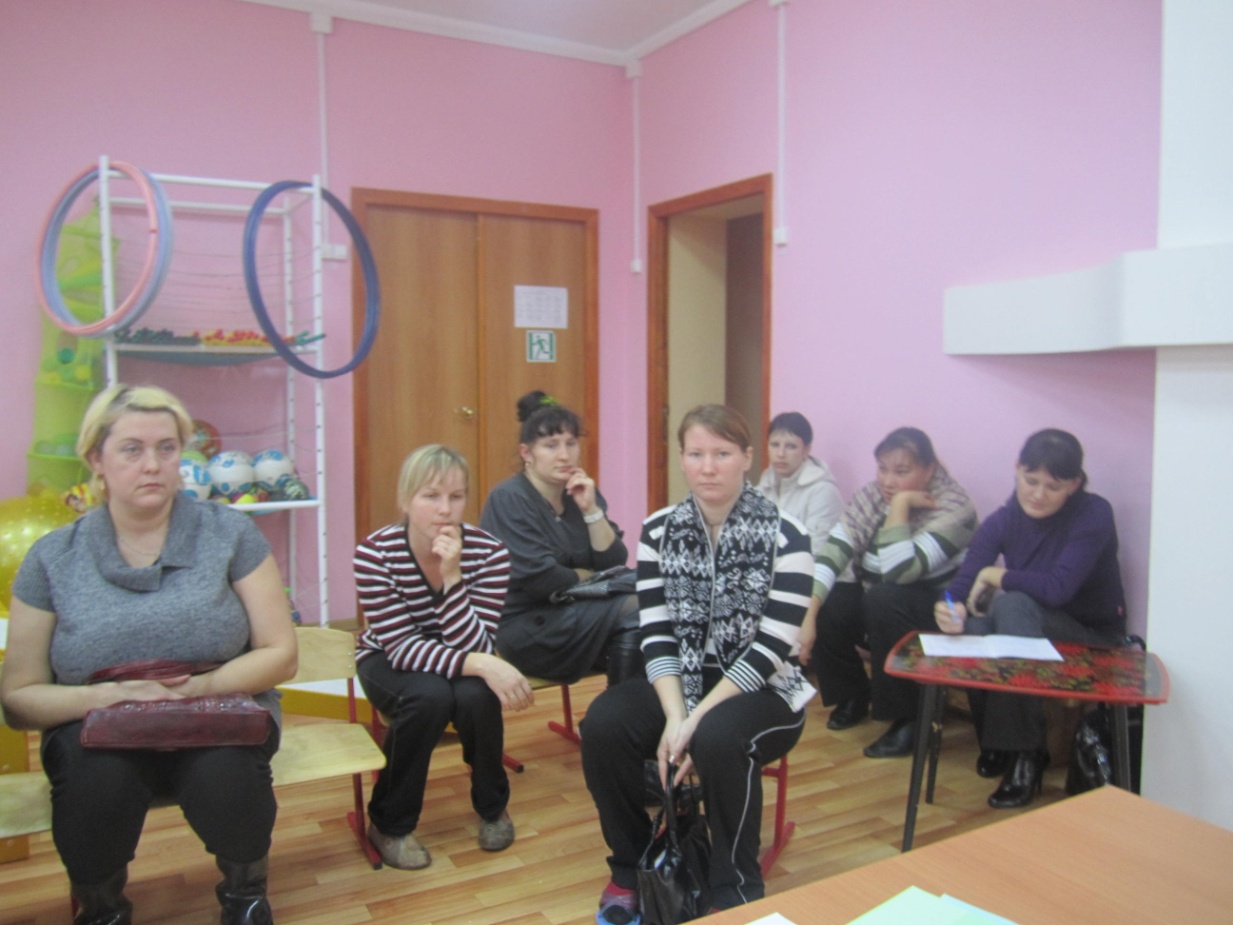 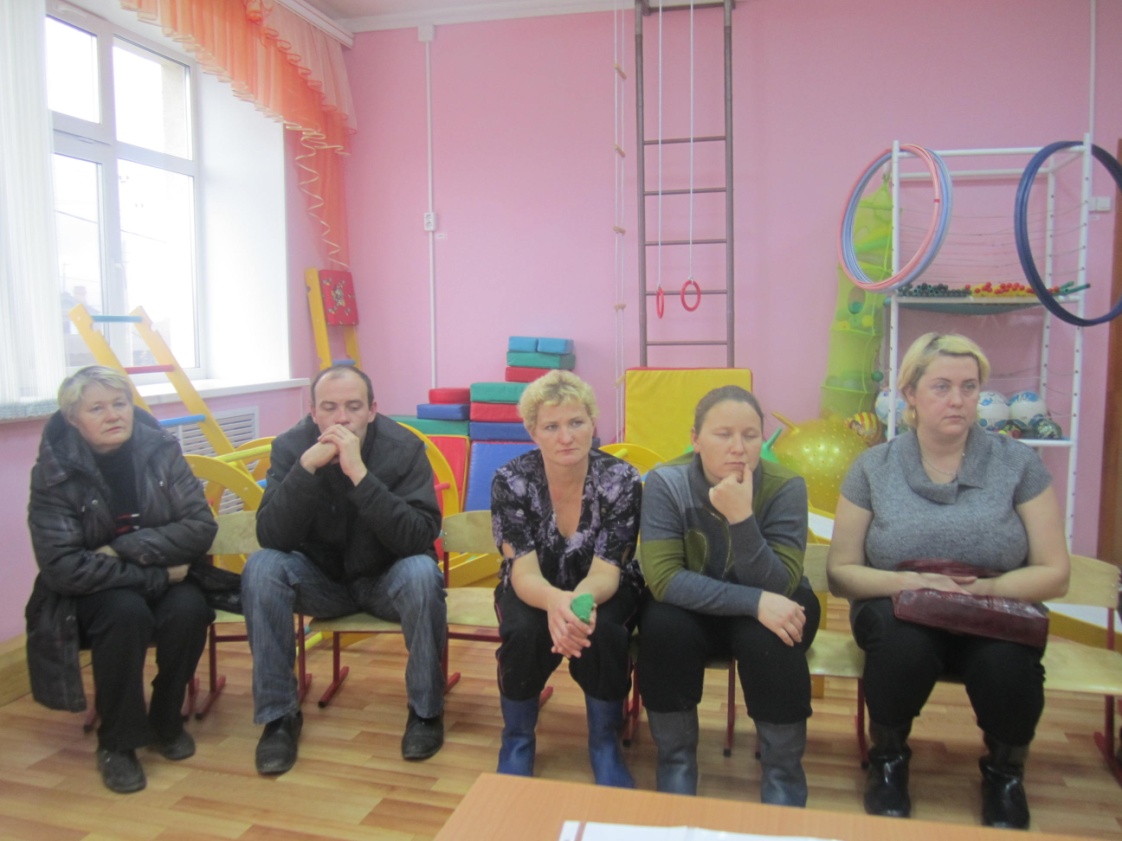 Беседы с детьми
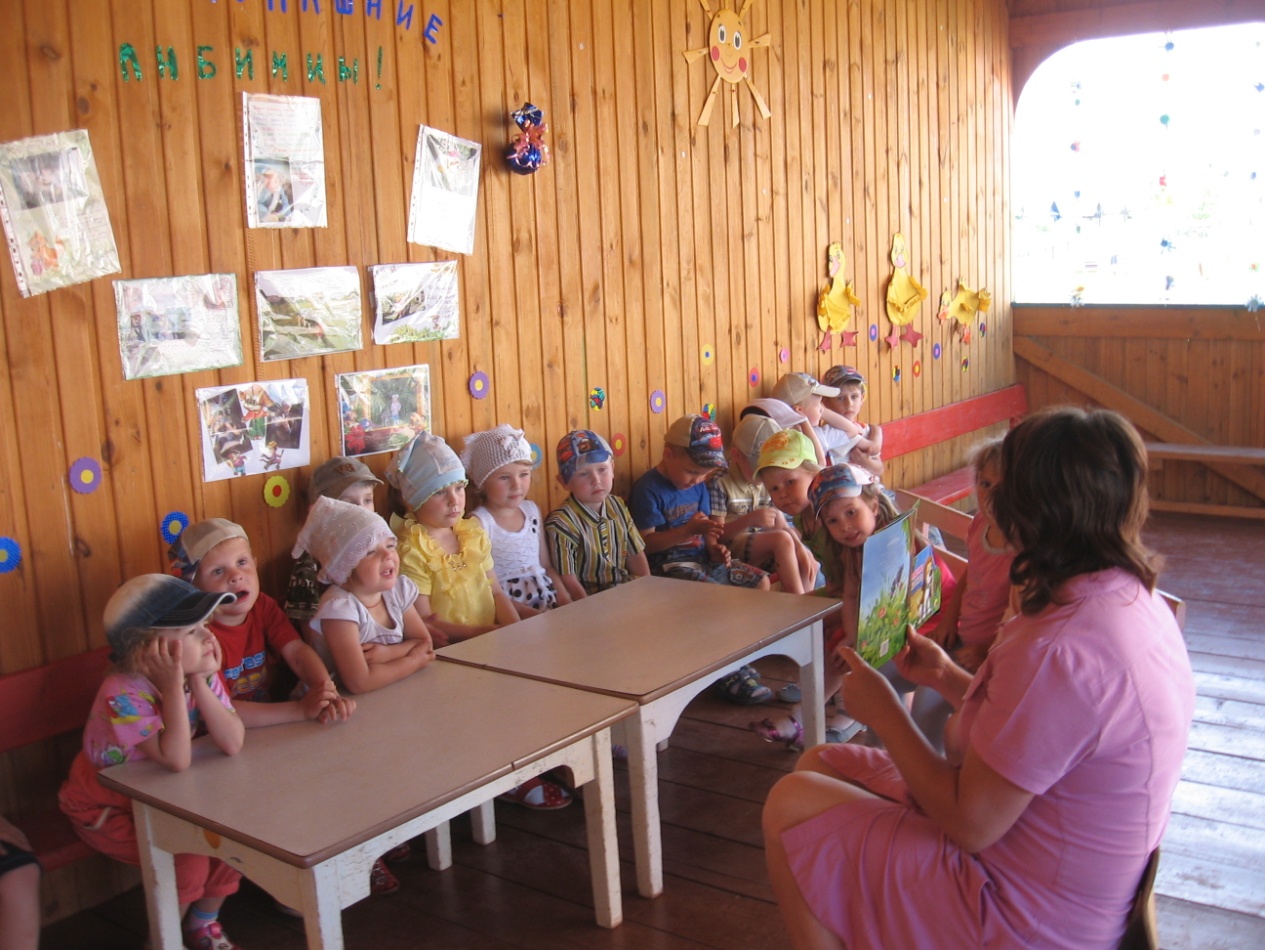 Оформление папки-раскладушки
Животные дома:  за  и  против
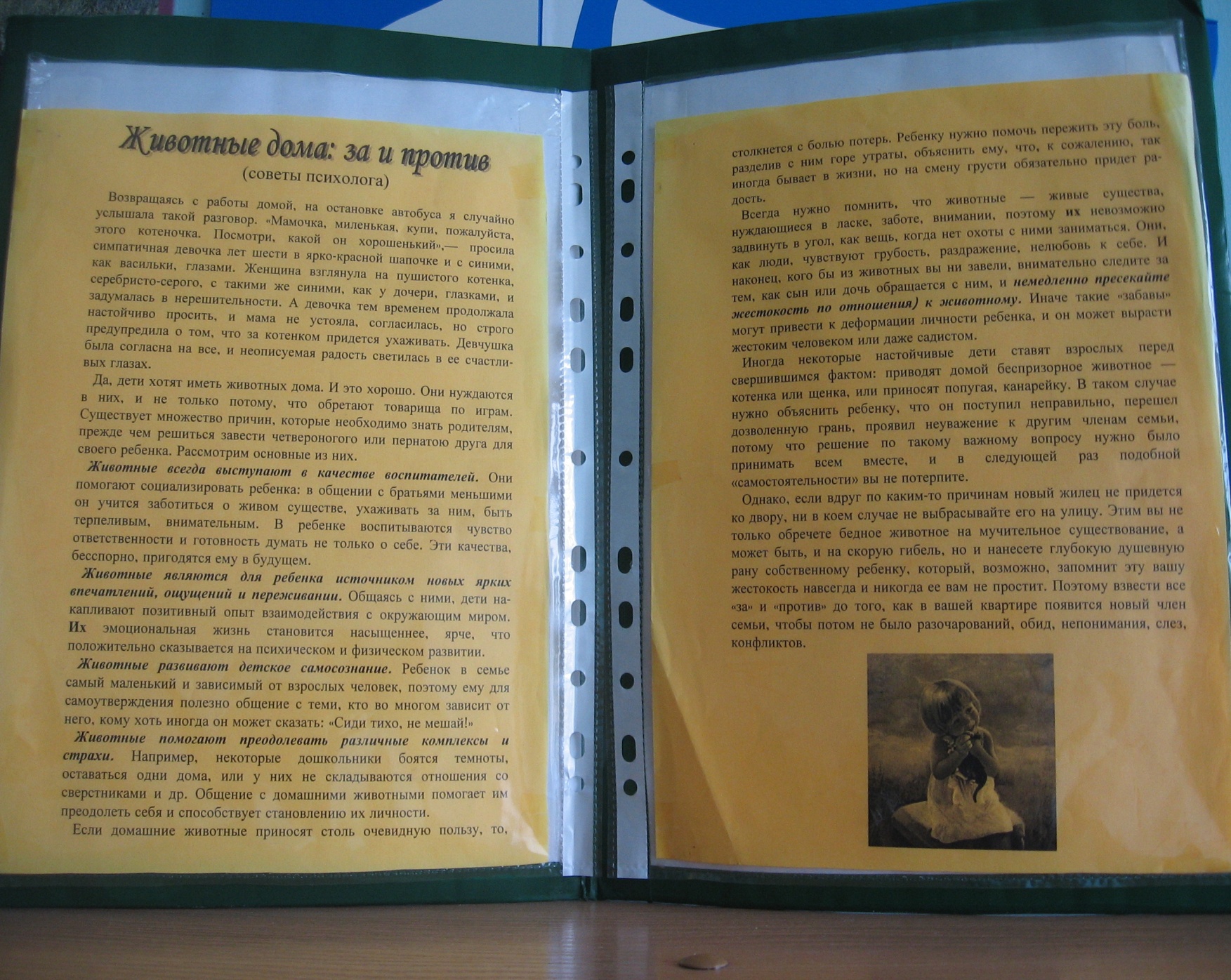 Оформление в родительском уголке рубрики
«Детям о природе»
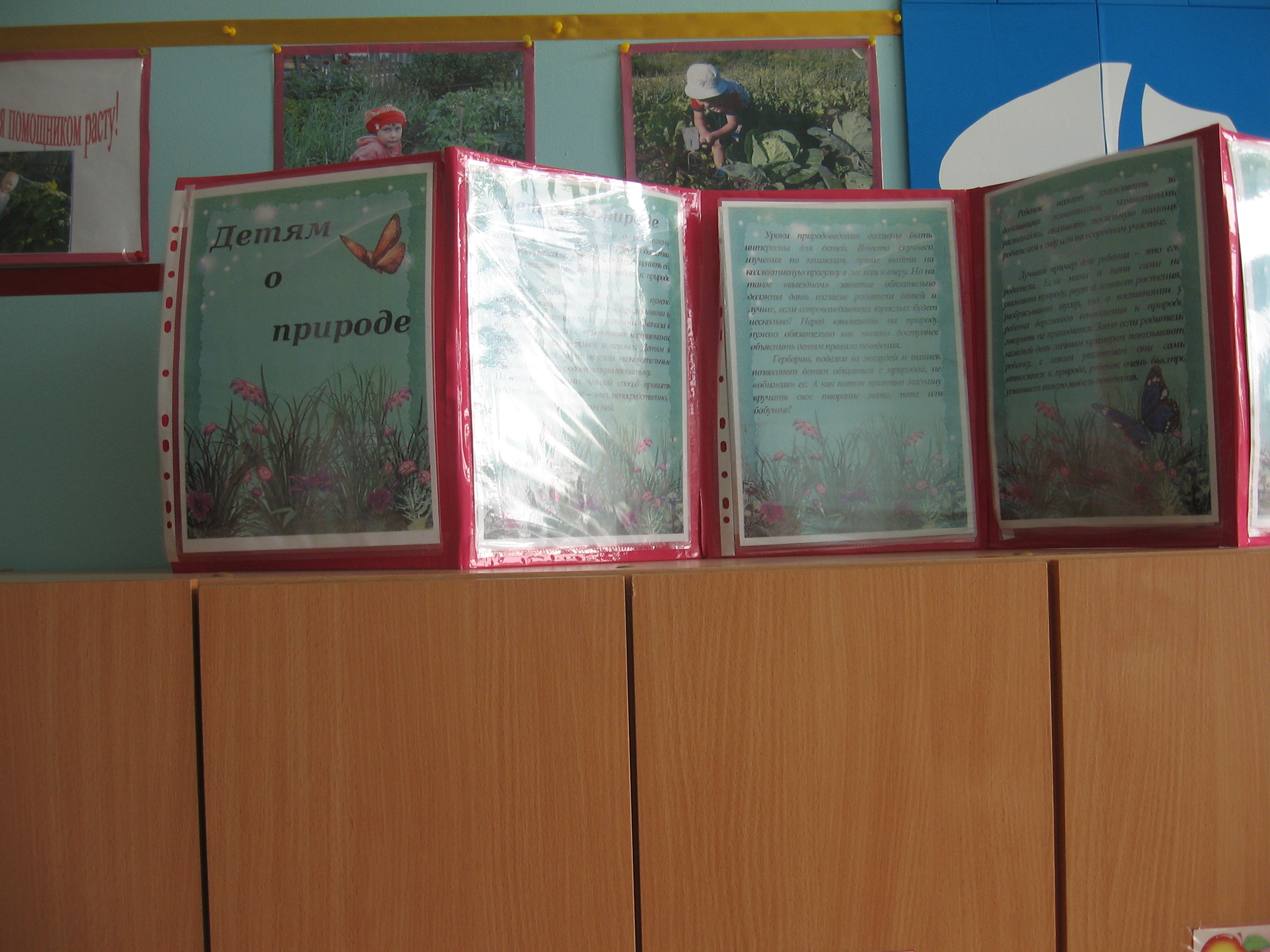 Оформление альбома
«У нас живёт…»
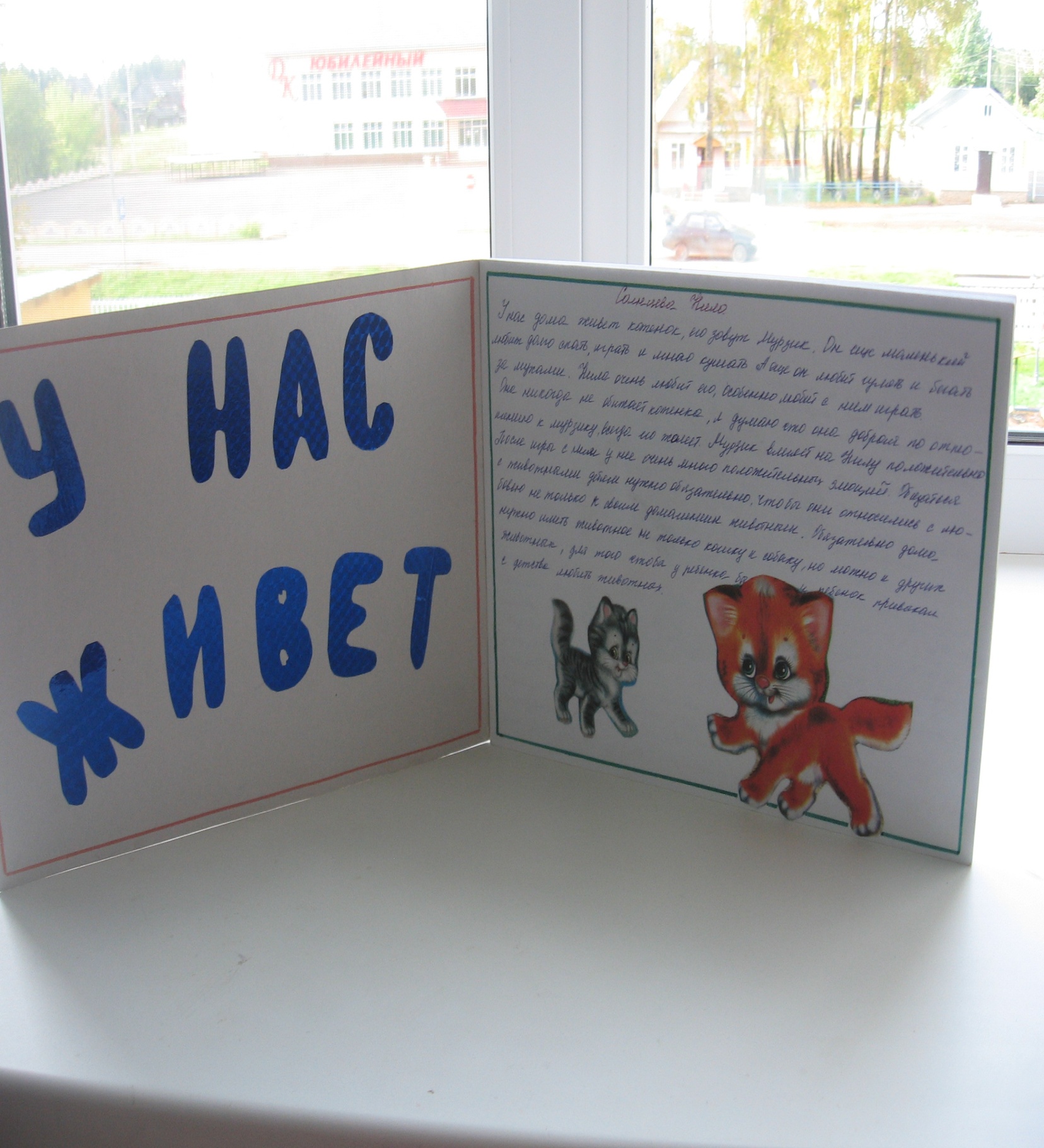 Праздник с родителями:
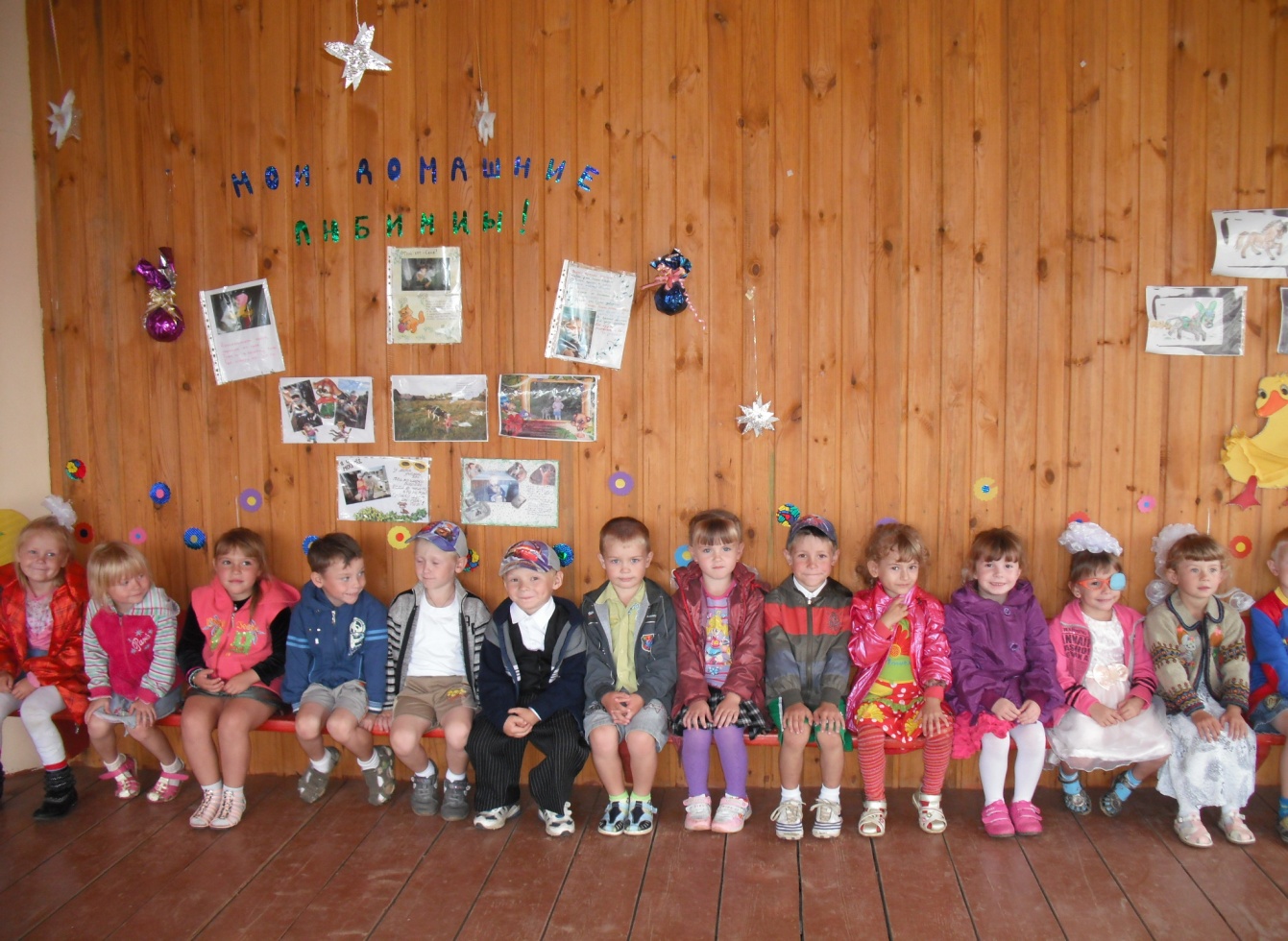 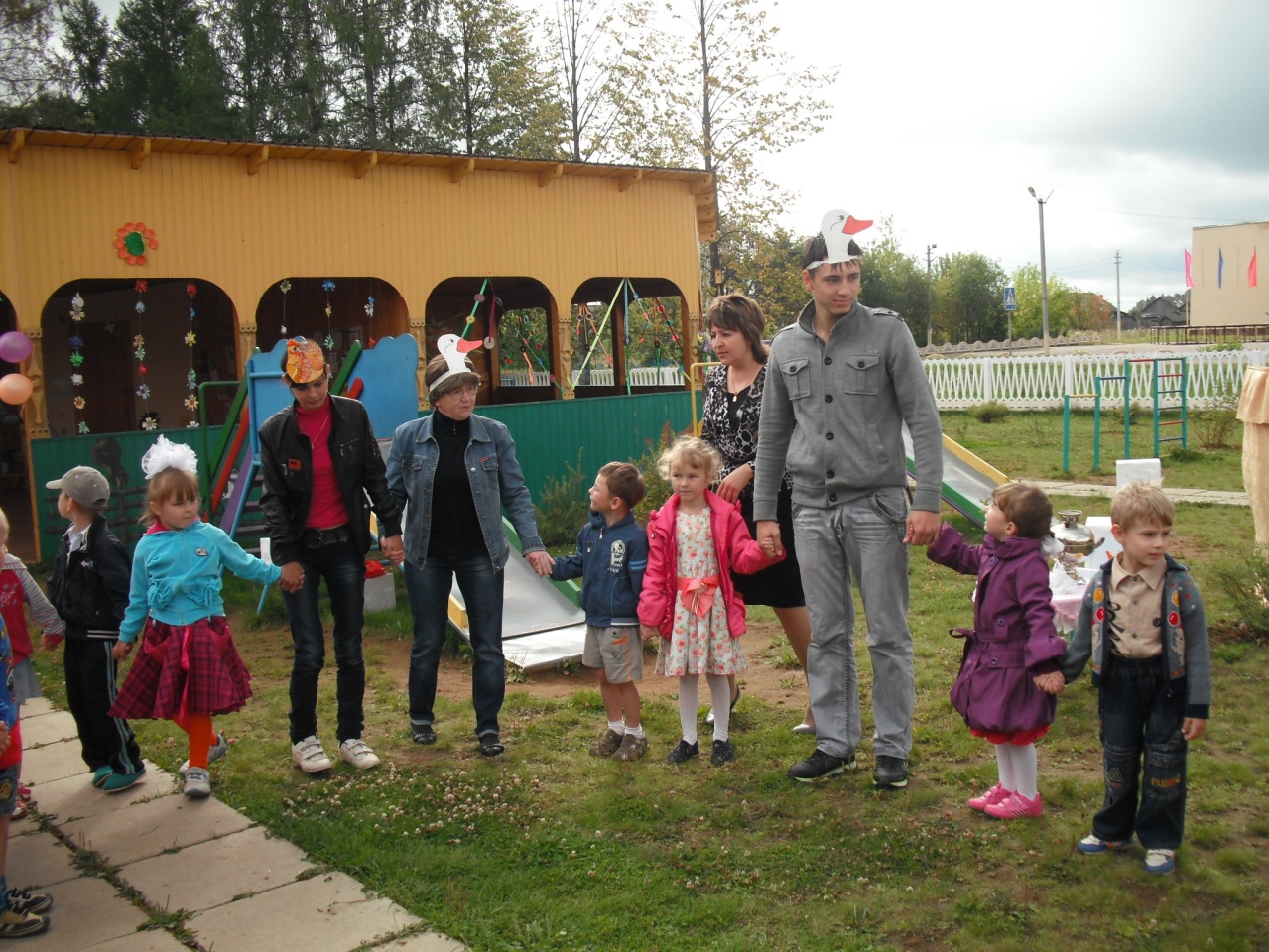 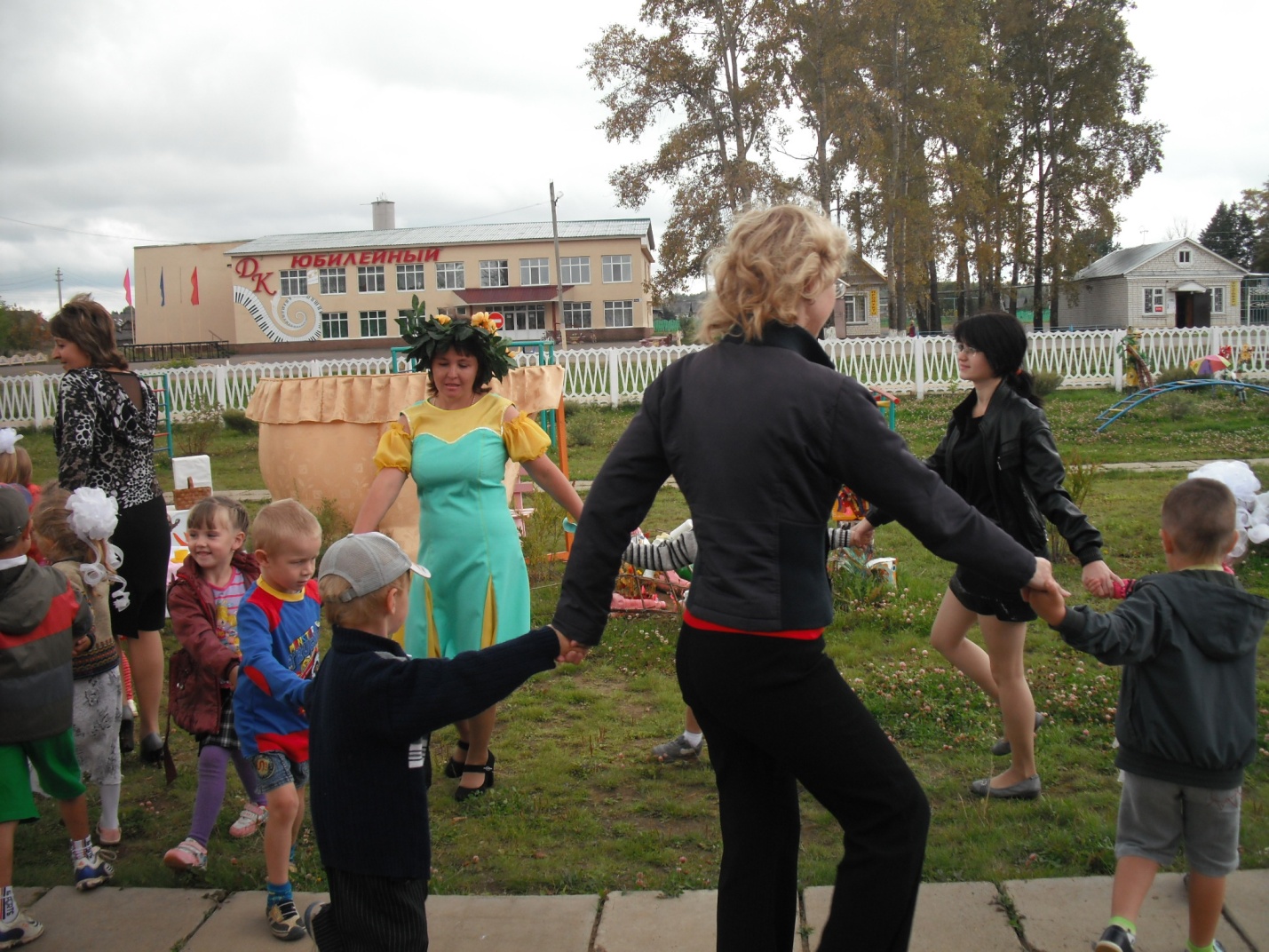 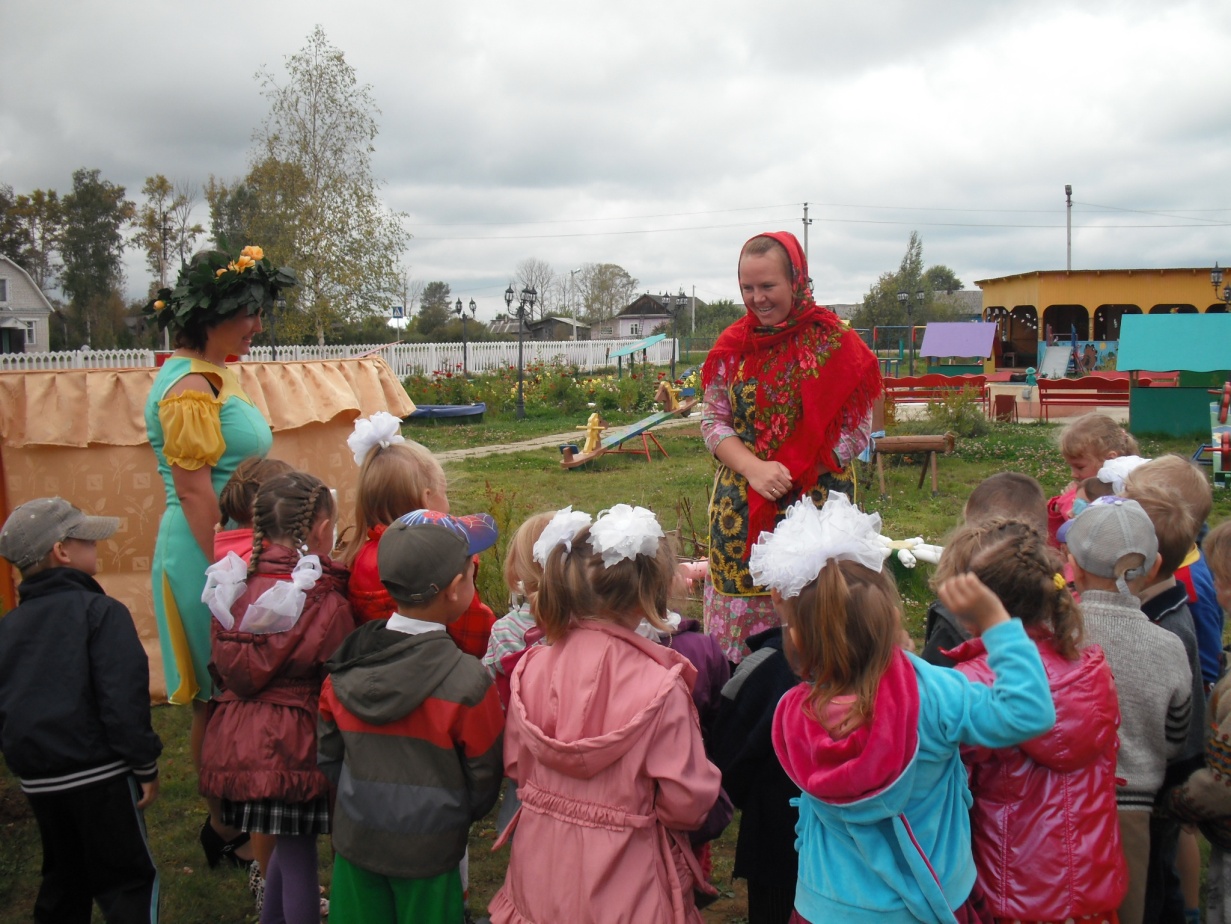 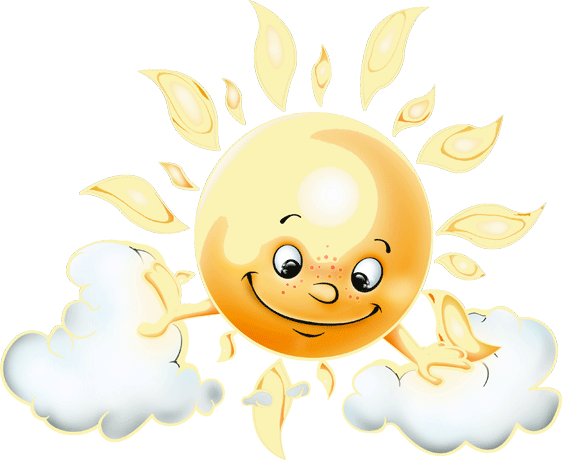 Спасибо  за  внимание!
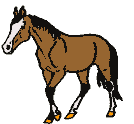 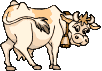 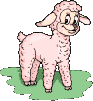 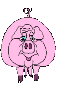 Выполнила: воспитатель Трефилова Т.В.